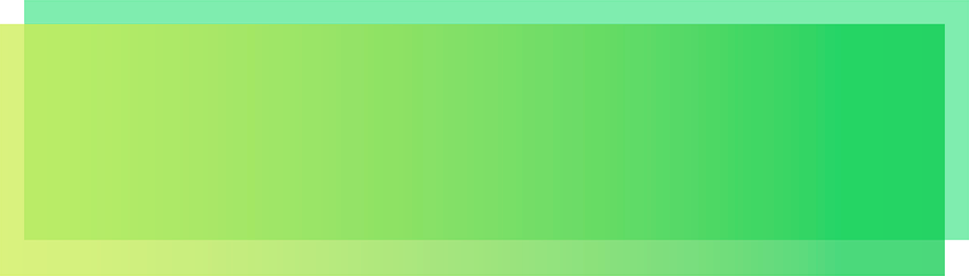 Инвестиционный паспорт
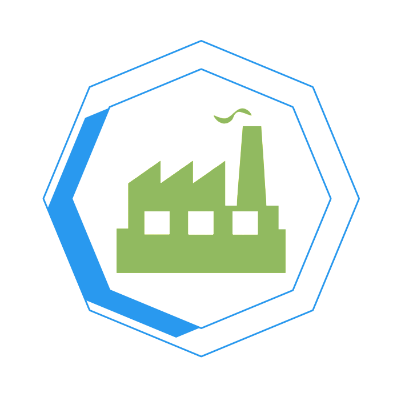 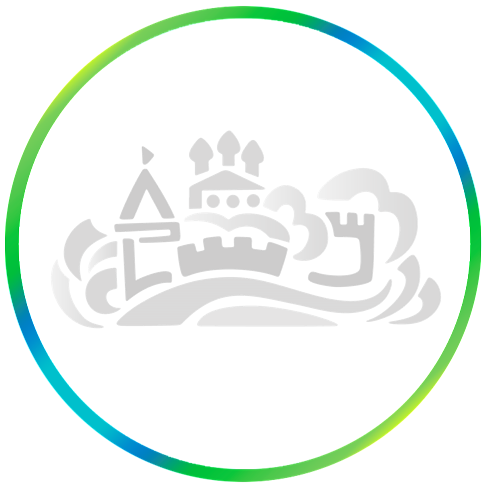 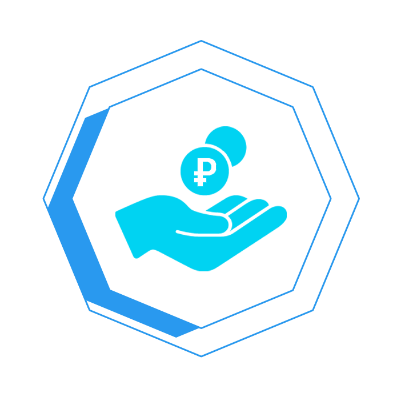 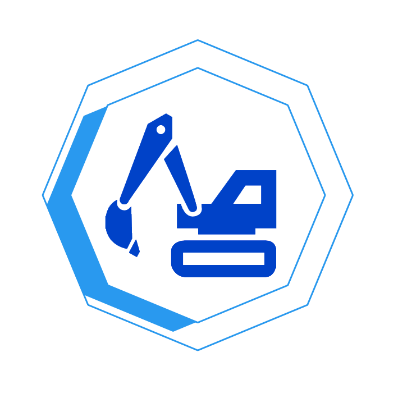 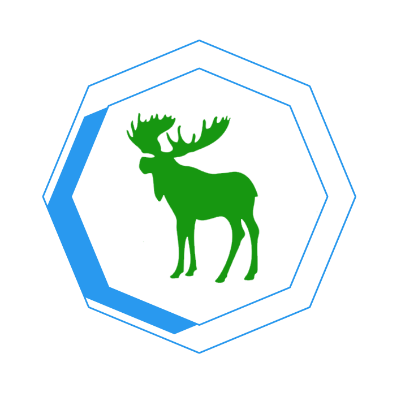 Муниципальное 
образование -
Ершичский район
Смоленской области
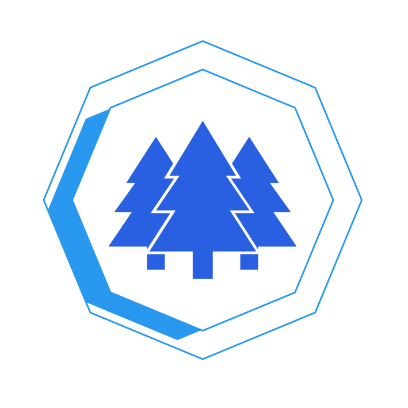 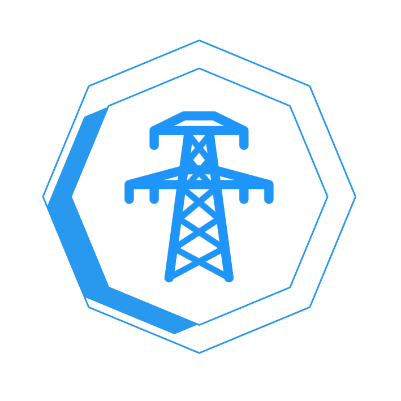 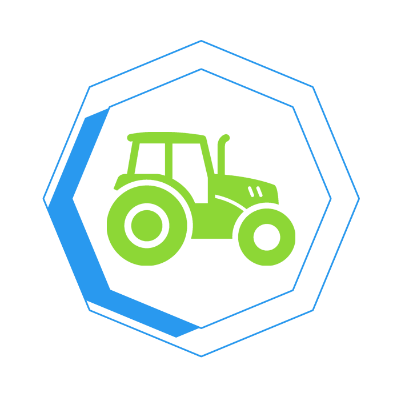 2019 год
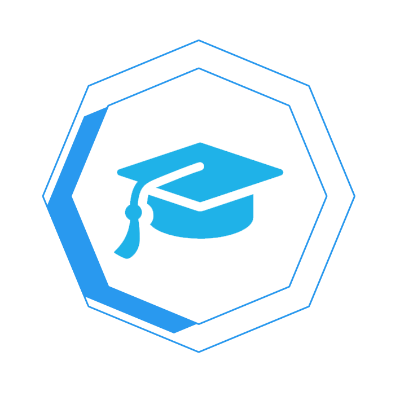 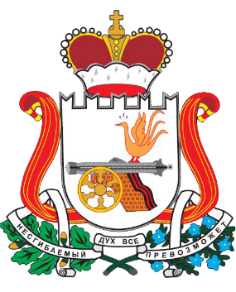 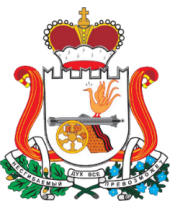 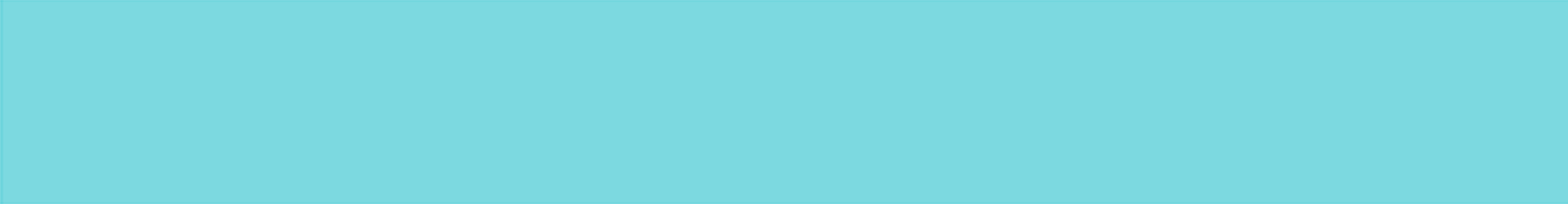 Ершичский 
район
Смоленской
области
Обращение Главы муниципального образования
- Ершичский район Смоленской области
Дорогие друзья!
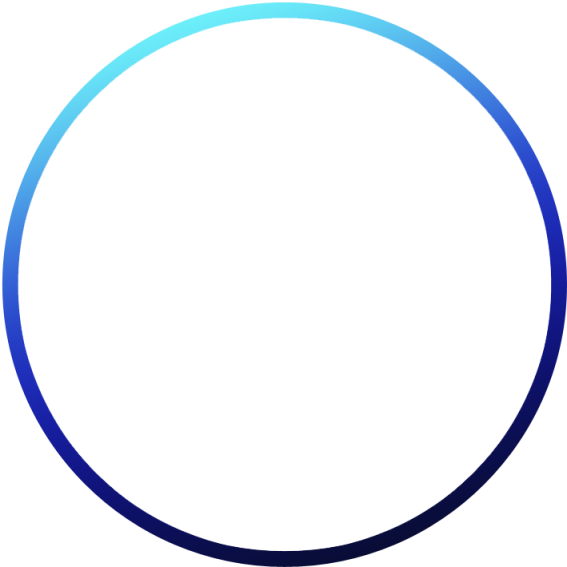 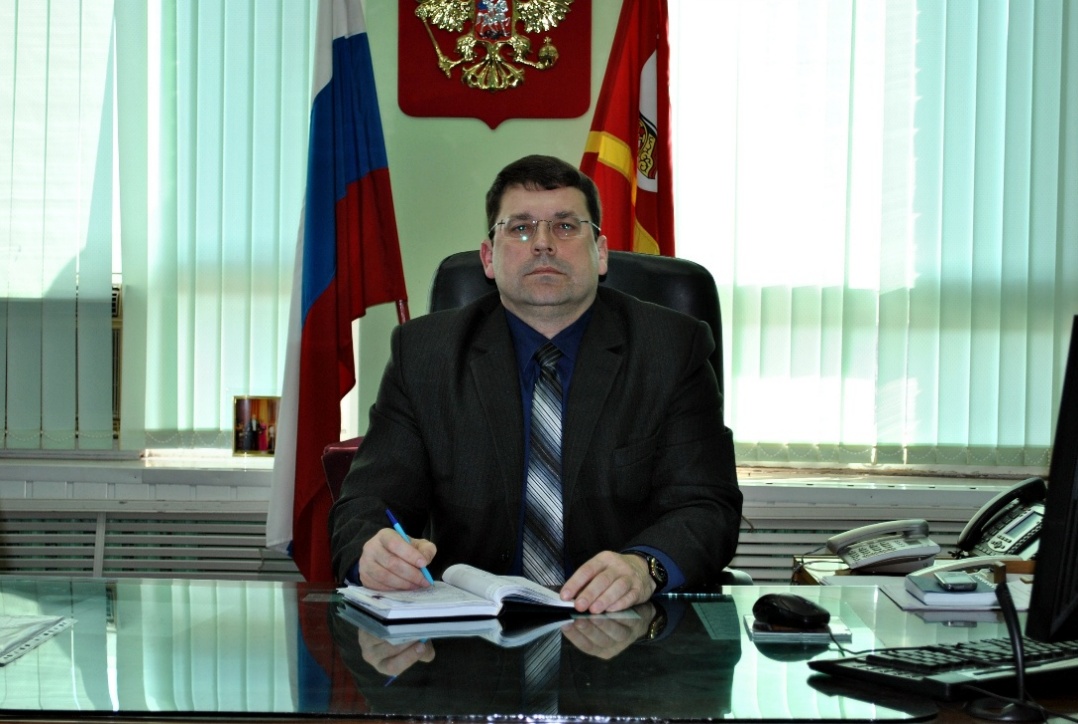 Рад приветствовать вас от имени жителей муниципального образования – Ершичский район Смоленской области.  Благоприятные признаки инвестиционной привлекательности заключаются в том, что район имеет выгодное географическое положение. Прохождение по территории района нефтепровода (БТС-2) и наличие природного газа открывает для всех инвесторов возможность производства конкурентоспособной продукции с низкой себестоимостью. В настоящее время на территории Ершичского района работают предприятия по производству строительных материалов, полимерпесчаной плитки, древесного угля и топливных брикетов, кроме того, реализуется инвестиционный проект ЗАО «Стеклозавод Ворга» по производству армированного, приборного, авиационного, а так же особо тонкого «дисплейного» стекла.
Серенков
Константин Николаевич
Живописнейший ландшафт района, экология, водные источники и смешанные леса располагают к созданию санаторно-курортных зон для людей, ведущих активный и здоровый образ жизни. Приглашаем посетить наш район, мы открыты к сотрудничеству со всеми лицами, заинтересованными в развитии бизнеса на территории Ершичского района.
Добро пожаловать в Ершичский район!
2
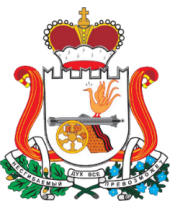 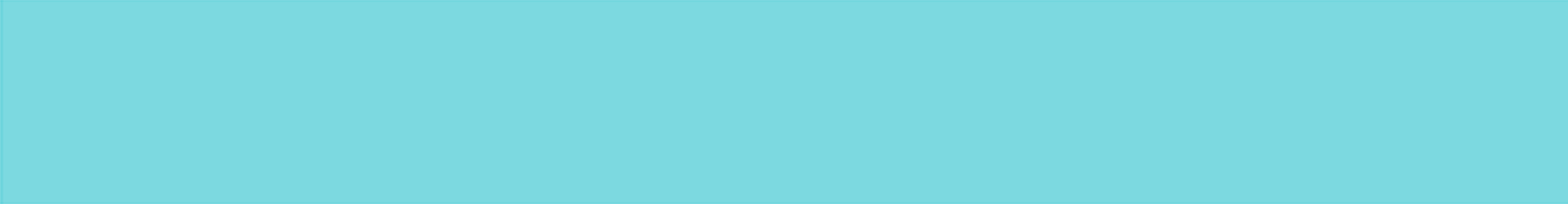 Ершичский 
район
Смоленской
области
Историческая справка
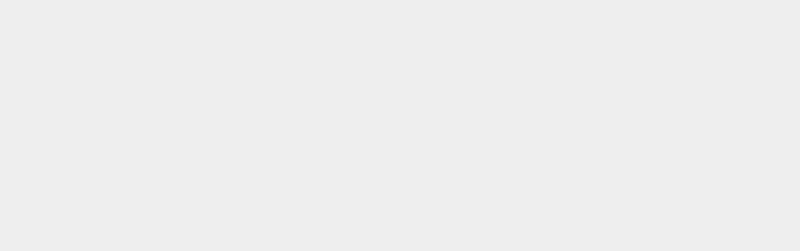 По преданию, название села Ершичи произошло от слова «ёрш» - рыбы, в изобилии водившейся в реке. Возникшая на рубеже XVI-XVII вв. деревня в 1730 г. стала селом, когда помещики Лайкевичи вместе с усадьбой построили здесь деревянную церковь во имя св. Симеона Богоприимца и Анны Пророчицы. В районе значительное число археологических памятников, около 25 курганных групп дпепродвинских племен, около 50 славянских городищ, селищ и курганов.
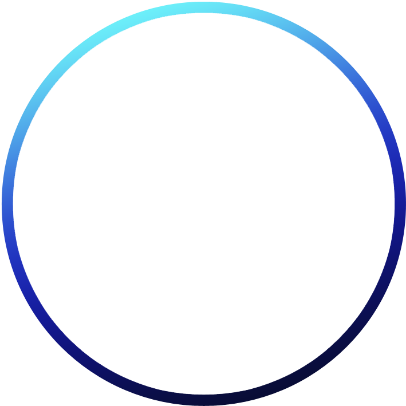 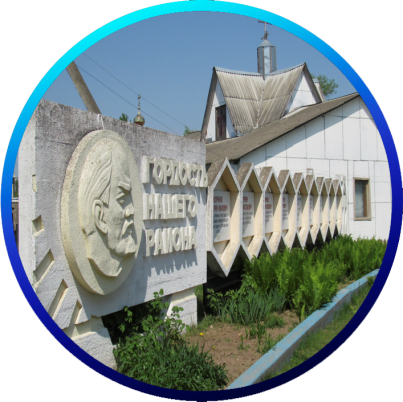 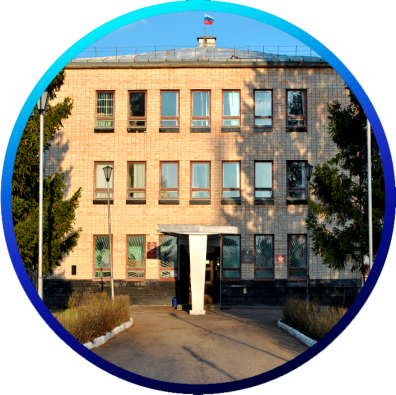 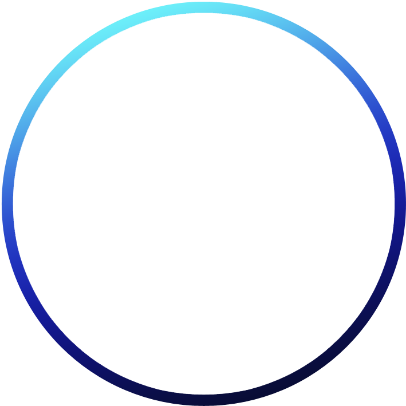 Место для фото
Место для фото
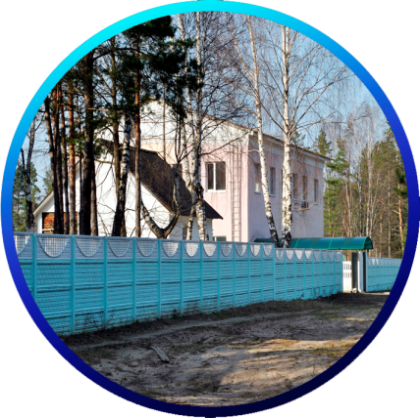 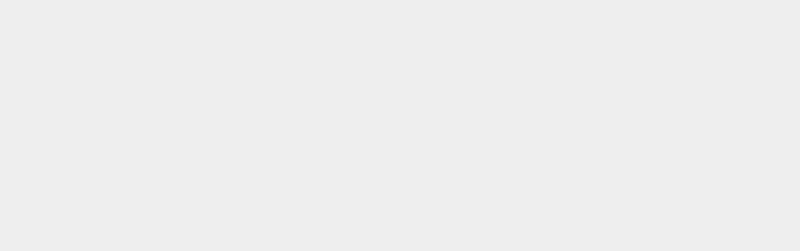 Здесь проходил старинный Мглинский тракт. Известные уроженцы района: академик РАСХН А.М. Емельянов, народный учитель СССР В.Ф. Алешин, Герой Советского Союза, Г. И. Бояринов, сержант морской пехоты А.Л. Тимошенков.
В ходе Смоленской наступательной операции войска 10-й армии в 1943 году освободили район. Началось восстановление разрушенного хозяйства района.
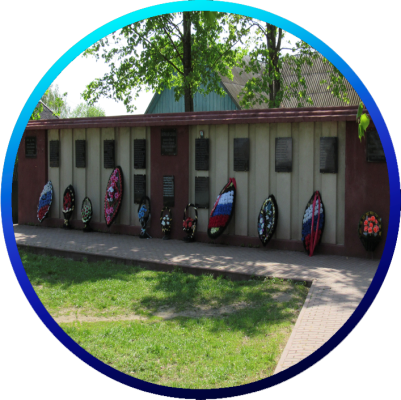 1802
1928
1972
1855
Ершичи – центр района
Смоленской области
Год основания стекольного завода, одного из старейших предприятия в области
Волостной центр Рославльского уезда
Достоверное упоминание о поселении
3
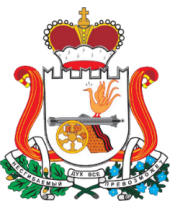 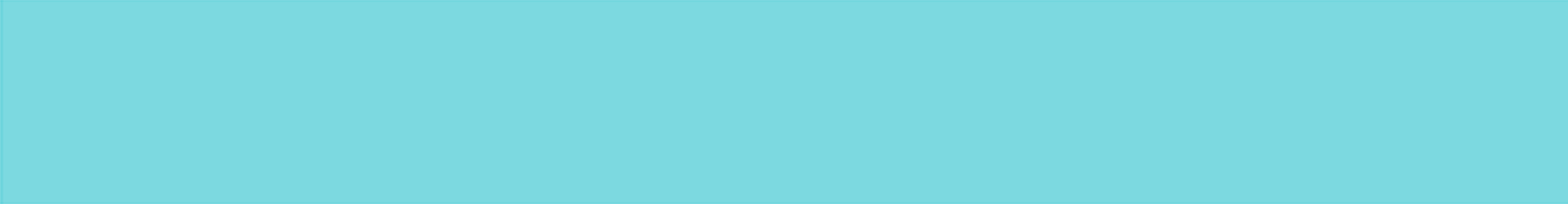 Ершичский 
район
Смоленской
области
Ершичский район сегодня
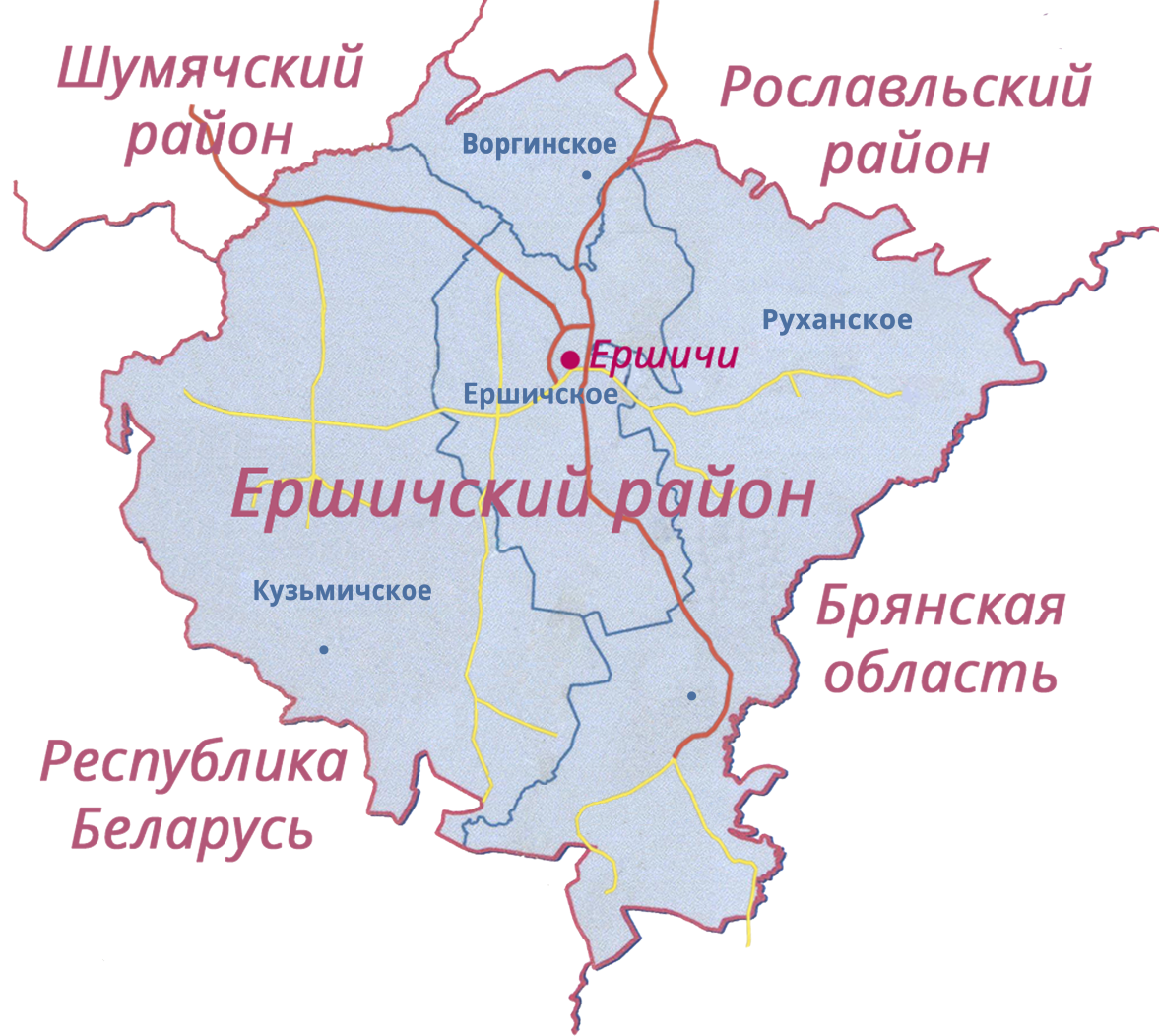 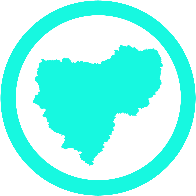 Общая площадь
1 038,9 кв. км.
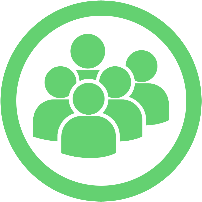 Население
5 948 чел.
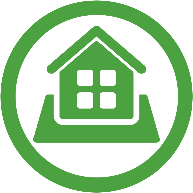 Сельские поселения
 4
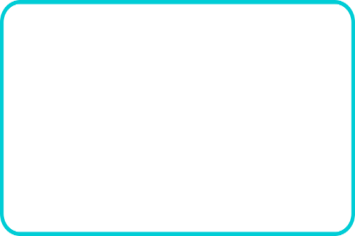 1.Воргинское
2.Ершичское 
3.Кузьмичское
4.Руханское
4
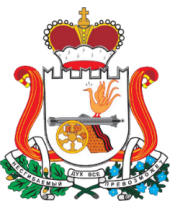 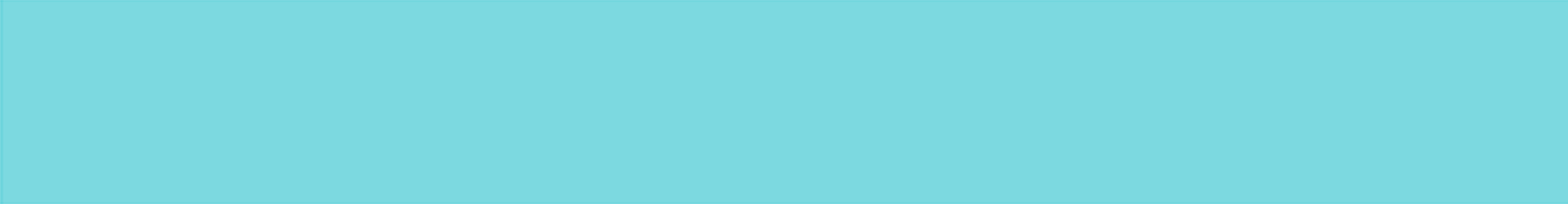 Ершичский 
район
Смоленской
области
Природные ресурсы
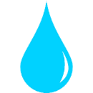 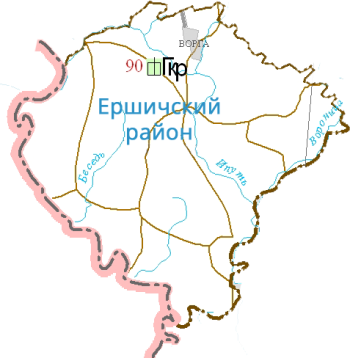 В районе протекают реки Ипуть, Вороница, Беседь, мелкие речушки Рыжт, Невплюх, Ломенка.
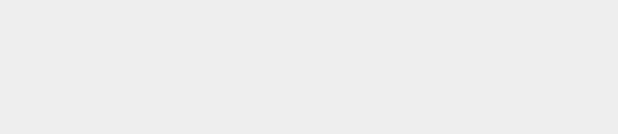 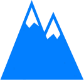 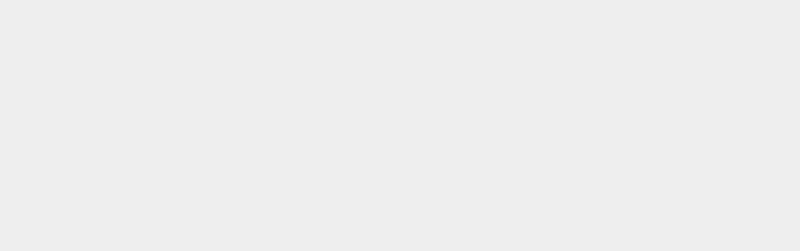 Район расположен на территории Смоленско-Московской  возвышенности. Рельеф представлен, плоскими, слабоволнистыми водно-ледниковыми равнинами с участками мореных всхолмлений и небольших холмов
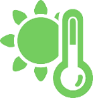 Климат умеренно континентальный со сравнительно теплым летом и умеренно холодной зимой. Наиболее холодный месяц – январь, наиболее теплый – июль
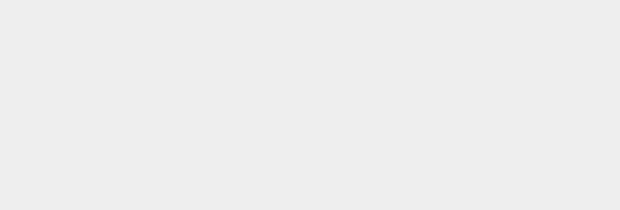 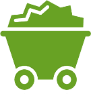 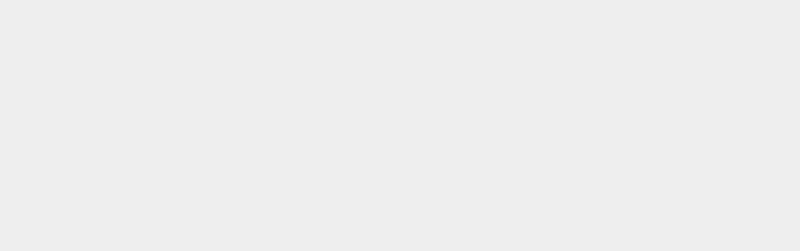 В районе много месторождений торфа, имеются залежи стекольных песков  (близ села Ворга)  и мела (деревня Корсики). Встречаются песчано-гравийно-валунные месторождения. Известно месторождение трепела у деревни Карды. Имеются агроруды - известковые туфы, вивианит, месторождения охры.
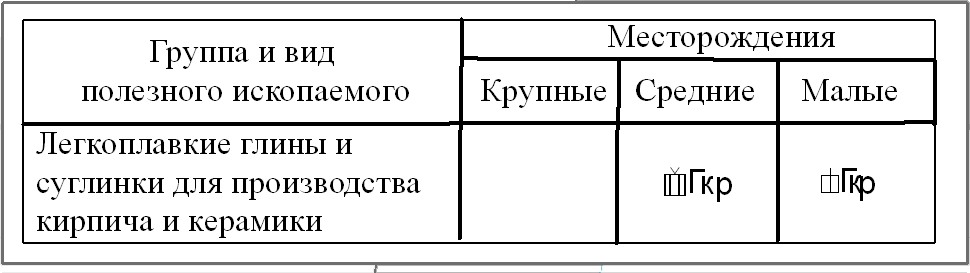 5
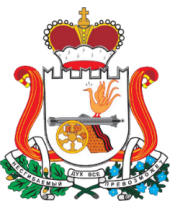 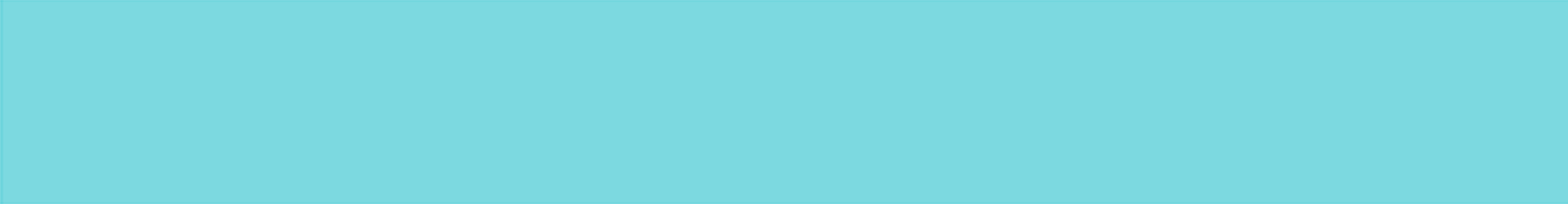 Ершичский 
район
Смоленской
области
Социально-экономическое 
развитие
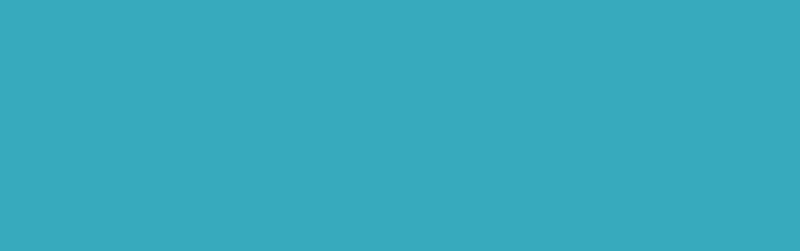 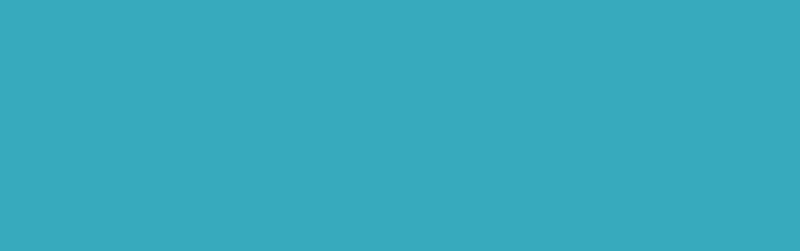 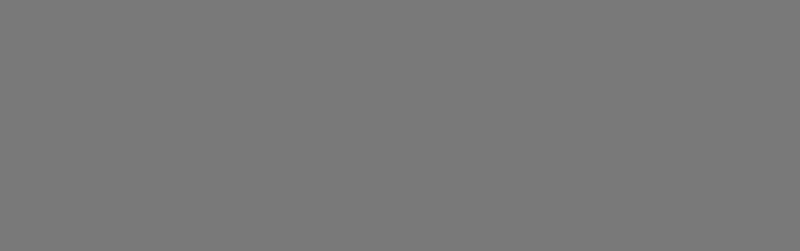 Объем отгруженных товаров собственного производства, выполненных работ и услуг по всем видам экономической деятельности
Среднемесячная 
заработная 
плата 
работников
Оборот
розничной
торговли
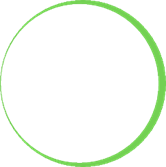 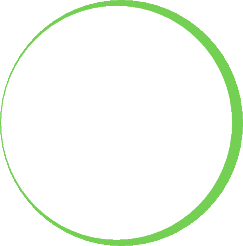 60,7%
20,6
тыс. руб.
43,167 
млн. руб.
150,4%
463 млн. руб.
к средне-
областному
уровню
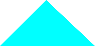 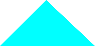 к уровню
2017 года
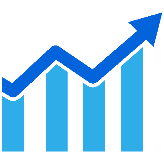 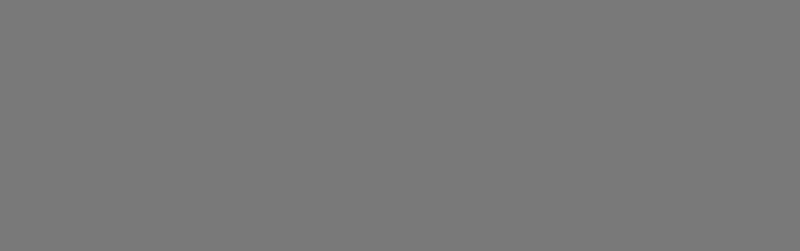 Динамика отчислений
Естественный прирост 
составил
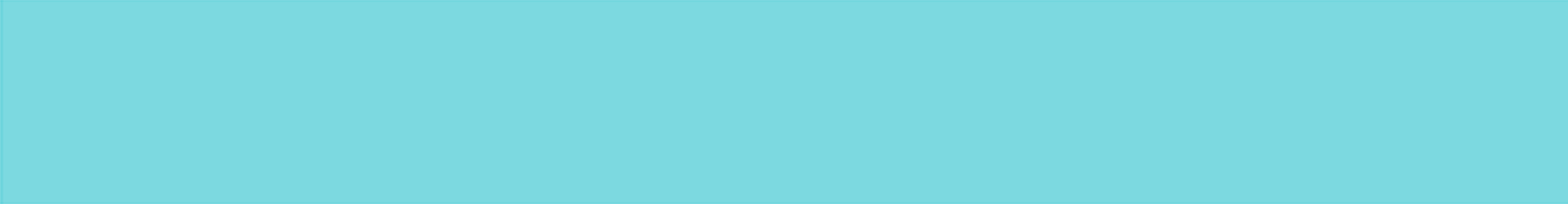 32 чел.
2017 год
2018 год
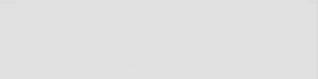 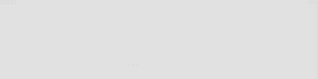 Уровень безработицы
Объем доходов
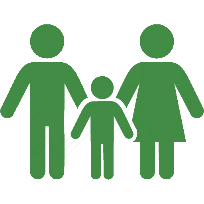 5,04%
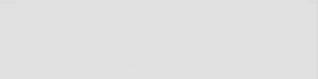 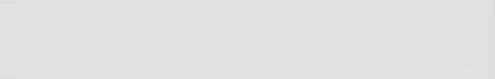 > на 37 млн. руб.
232 млн. руб.
Численность 
трудоспособного
населения
Объем расходов
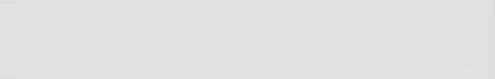 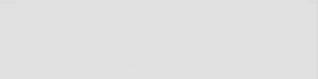 > на 35 млн. руб.
231 млн. руб.
3,85 тыс. чел.
6
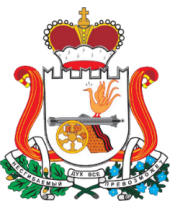 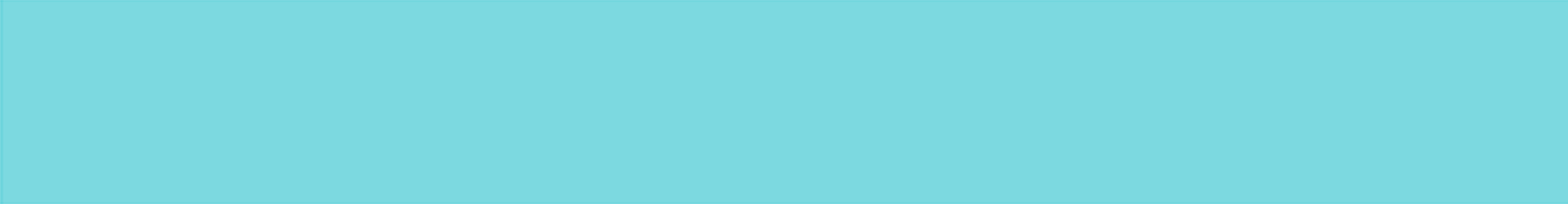 Ершичский 
район
Смоленской
области
Инвестиции
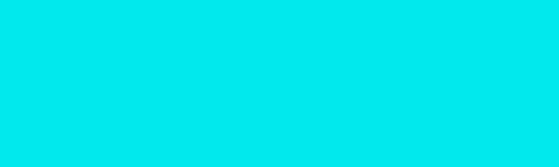 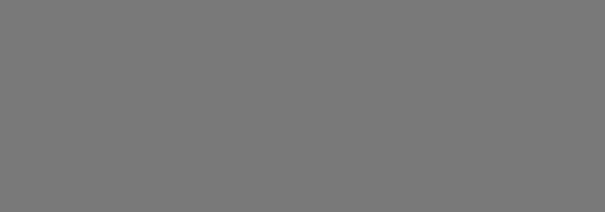 Объем инвестиций в основной капитал
Структура инвестиций в основной капитал
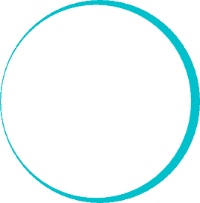 143 %
к уровню
2017 года
323,185
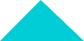 млн. руб.
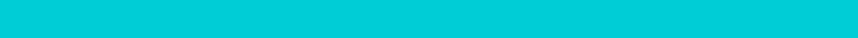 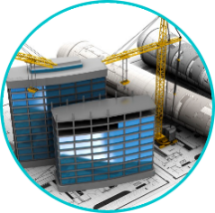 Реализующихся инвестиционных проектов
7
Газификация жилой зоны дер. Кузьмичи Ершичского района Смоленской области (2-я очередь) 
2,082 млн. руб.
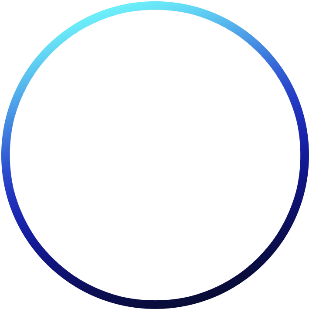 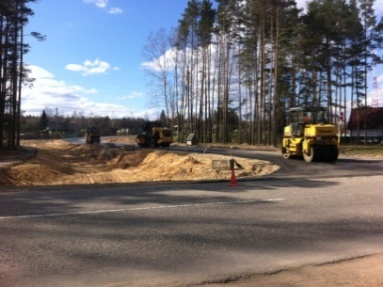 Место для фото
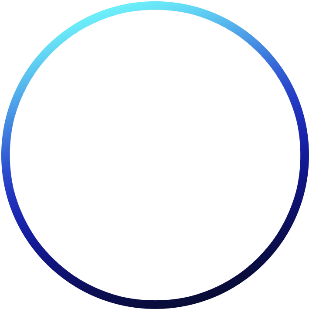 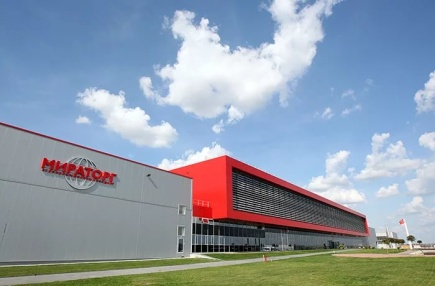 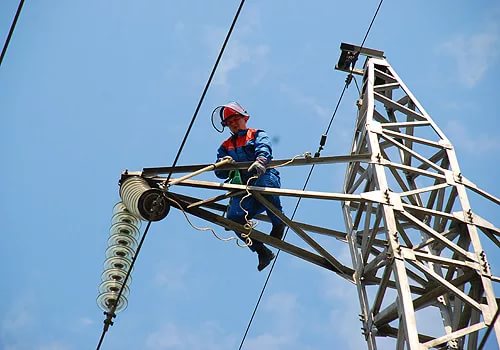 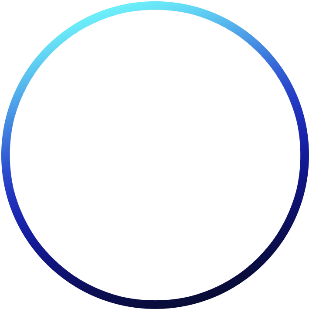 ООО «Брянская мясная компания» (АПХ «Мираторг»)
40,54 млн. руб.
ООО «ВОРГА Стеклокомпозит»
309,0 млн. руб.
7
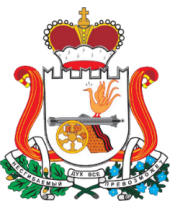 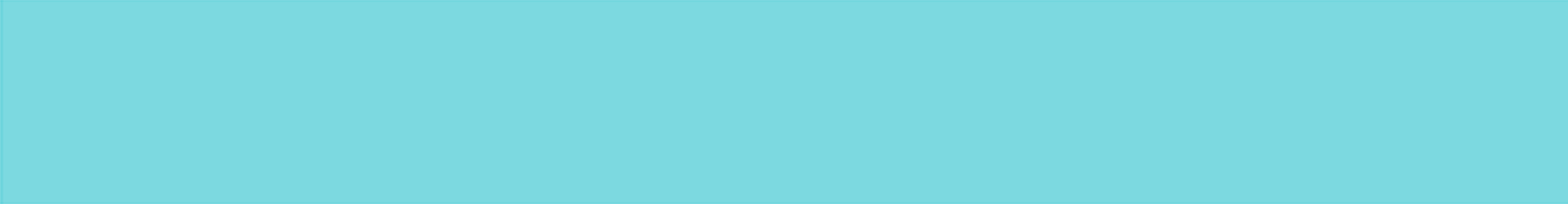 Ершичский 
район
Смоленской
области
Инвестиционный потенциал
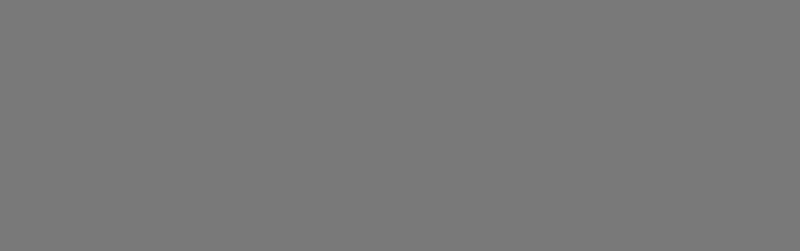 Приоритетные направления инвестирования
Сельское хозяйство
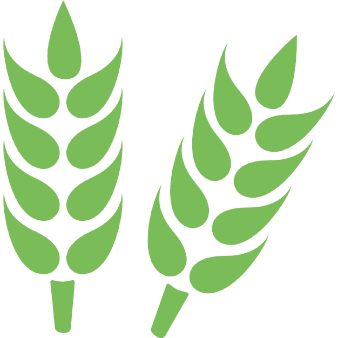 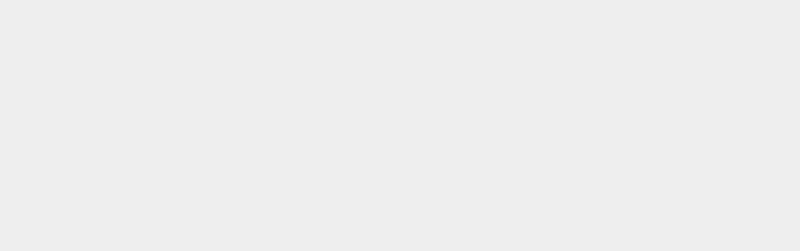 Развитие молочно-мясного животноводства и сопутствующих высокотехнологических отраслей промышленной переработки.
Освоение залежных, неэффективно используемых земель.
Производство экологически чистой продукции (рыборазведение, овощеводство, садоводство), ориентированной на внутренний рынок.
Строительство
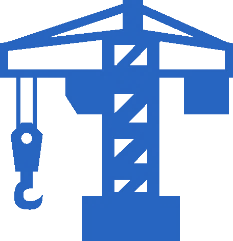 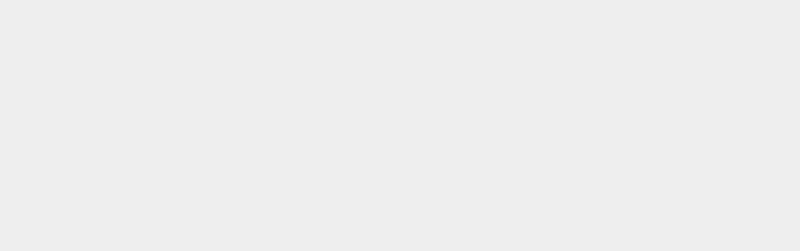 Жилищное строительство, в том числе льготное для молодых специалистов и многодетных семей.
Строительство жилья эконом-класса, отвечающего стандартам ценовой доступности, энергоэффективности и экологичности.
Промышленность
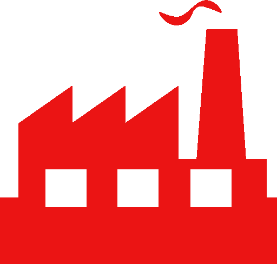 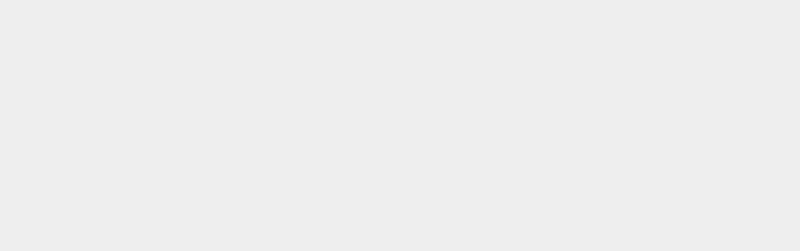 Развитие свободных площадей действующих промышленных предприятий.
Создание и развитие промышленных зон с концентрацией производственных мощностей, ориентированных на экспорт продукции.
Дальнейшая модернизация существующих технологических процессов путём внедрения инновационных проектов.
Создание производств по переработке древесины и изделий из дерева.
Создание и развитие химического производства.
8
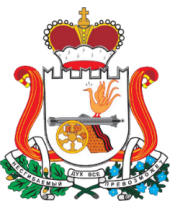 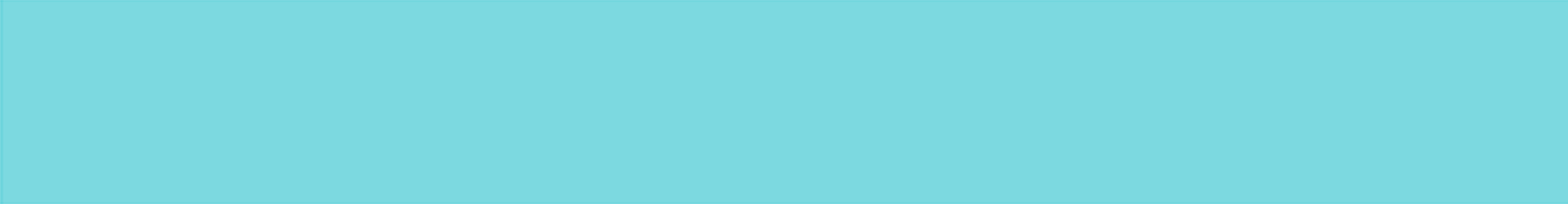 Ершичский 
район
Смоленской
области
Инвестиционные площадки
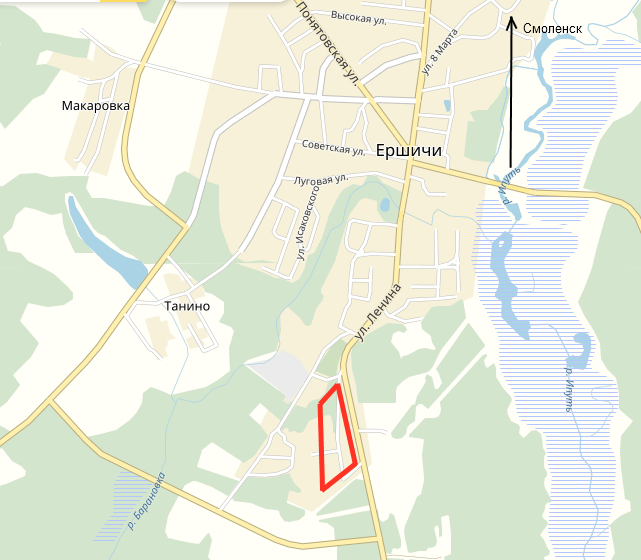 yandex.ru
9
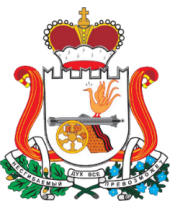 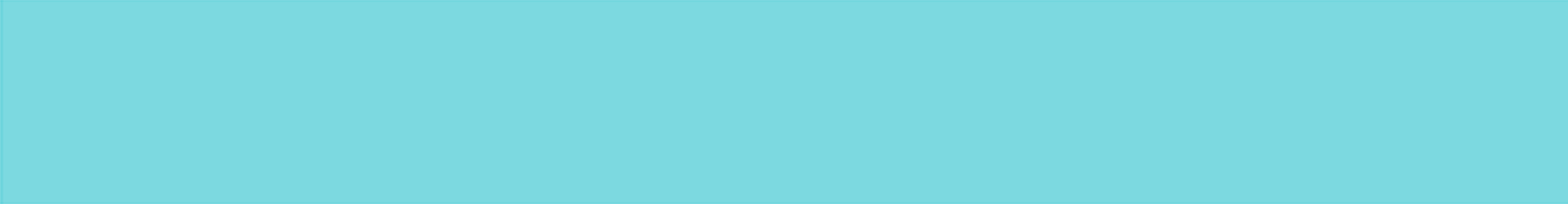 Ершичский 
район
Смоленской
области
Инвестиционные площадки
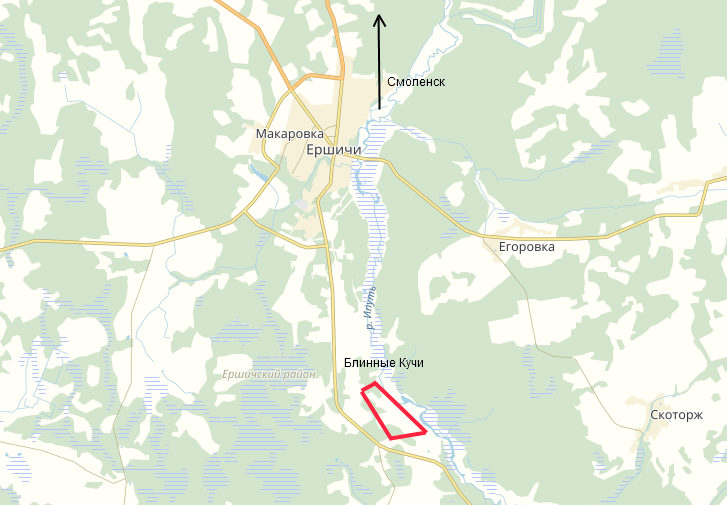 Место для карты
yandex.ru
10
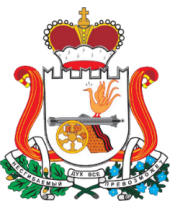 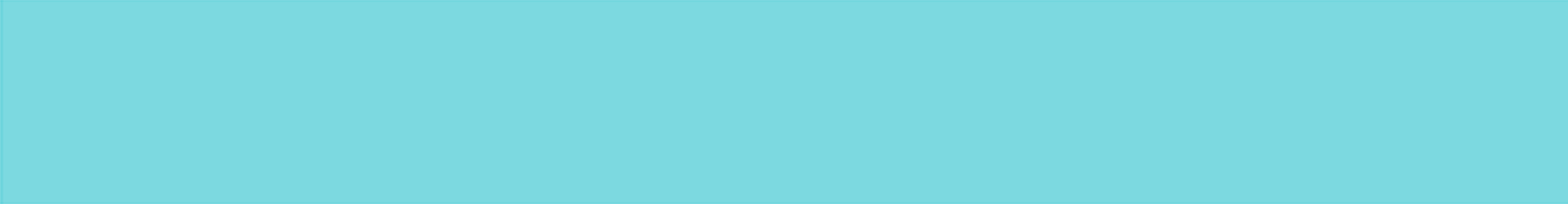 Ершичский 
район
Смоленской
области
Инвестиционные площадки
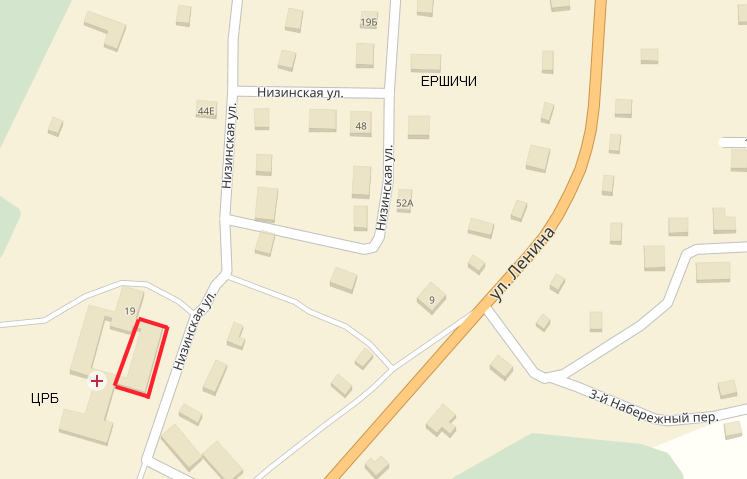 yandex.ru
11
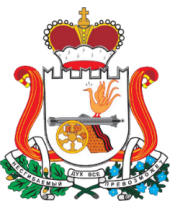 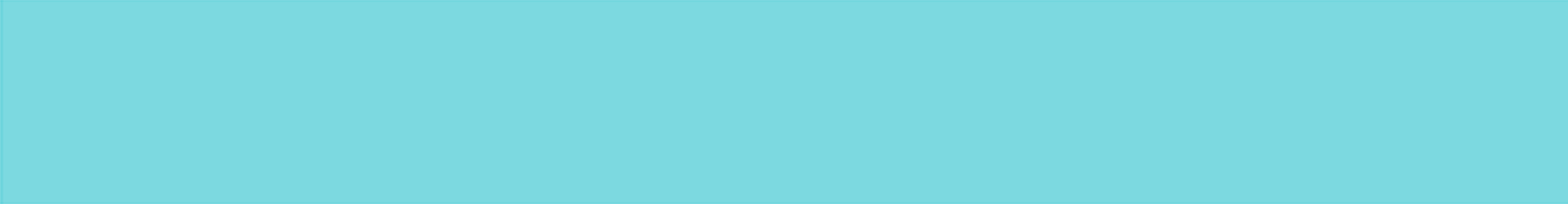 Ершичский 
район
Смоленской
области
Инвестиционные площадки
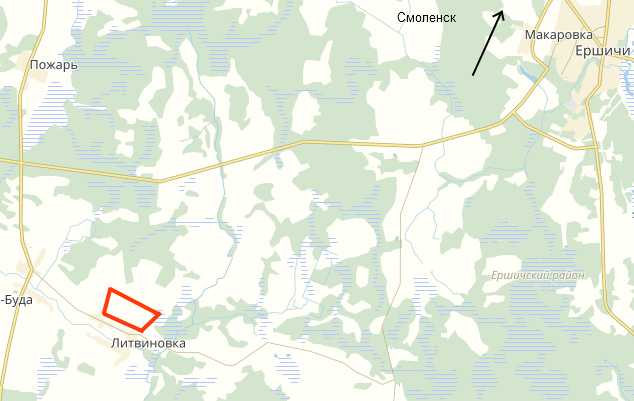 Место для карты
yandex.ru
12
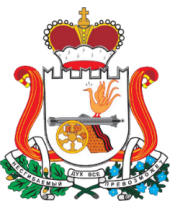 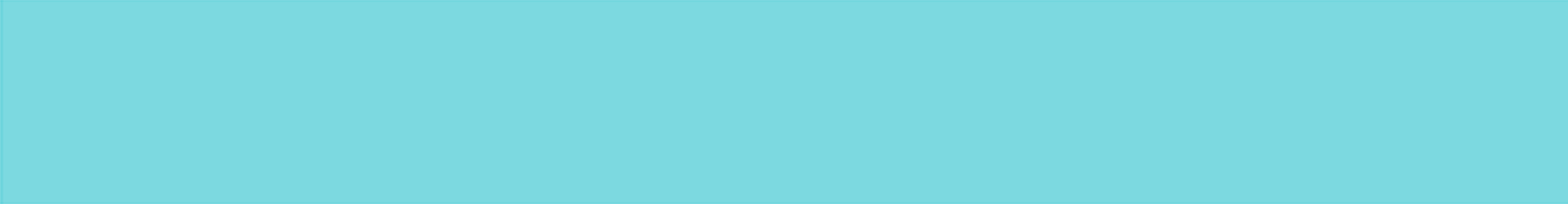 Ершичский 
район
Смоленской
области
Инвестиционные площадки
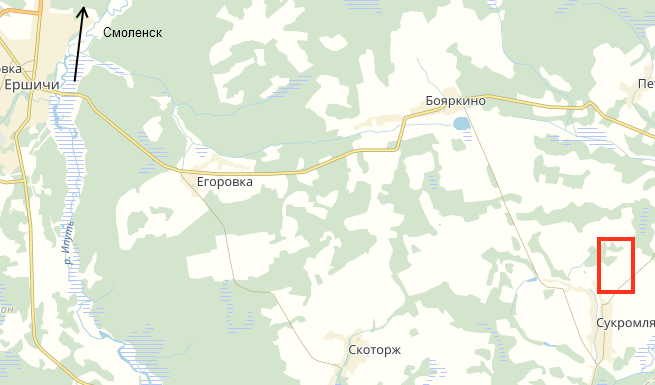 Место для карты
yandex.ru
13
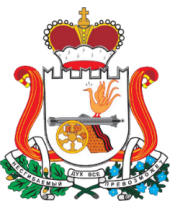 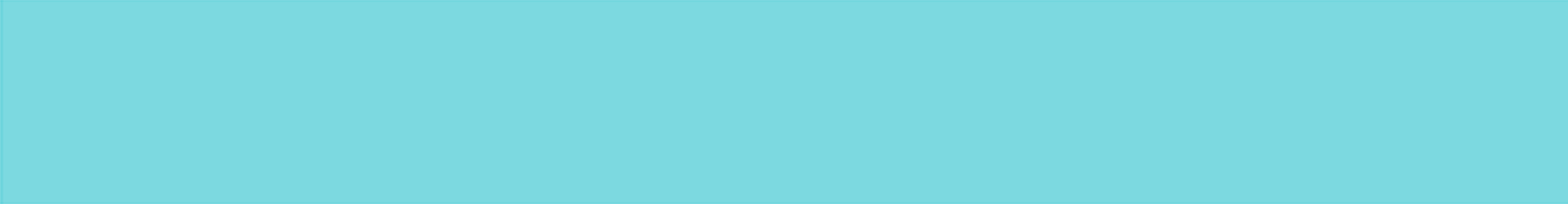 Ершичский 
район
Смоленской
области
Малое предпринимательство
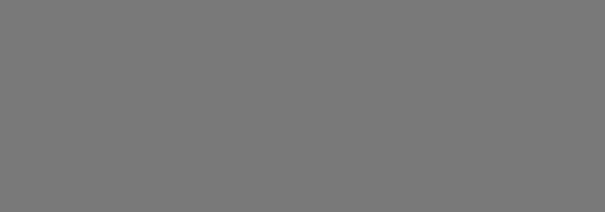 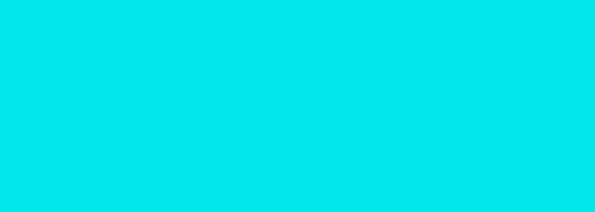 Структура субъектов малого и среднего предпринимательства по сферам деятельности
Число субъектов 
малого и среднего 
предпринимательства
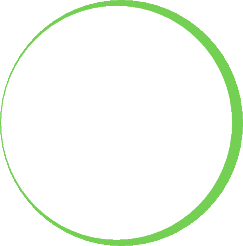 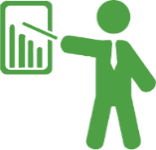 146
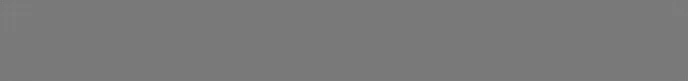 По видам деятельности:
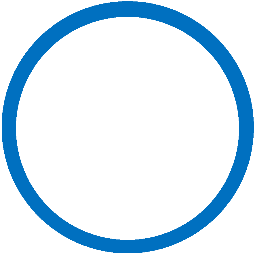 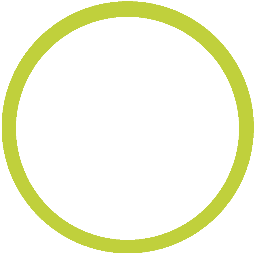 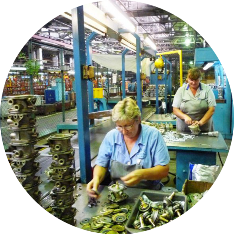 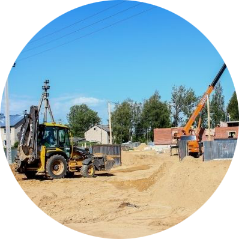 7
8
Промышленность
Строительство
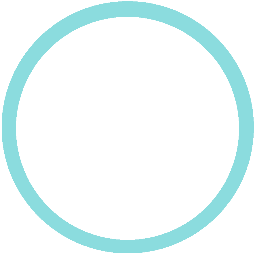 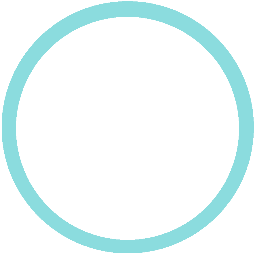 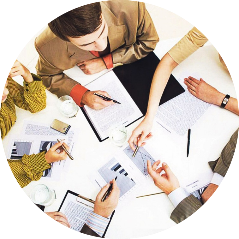 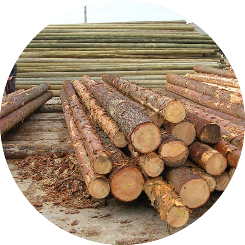 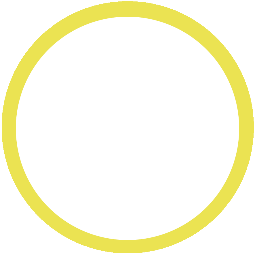 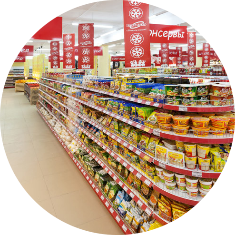 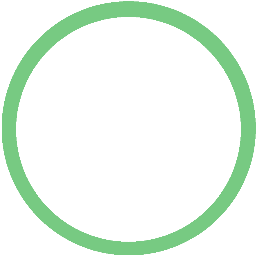 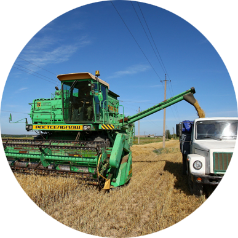 54
14
19
44
Оптовая и розничная торговля
Заготовка и 
переработка
древесины
Прочие
виды
Сельское хозяйство
14
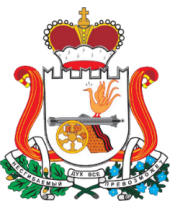 Государственная поддержка субъектов малого и 
среднего предпринимательства
 Смоленской области
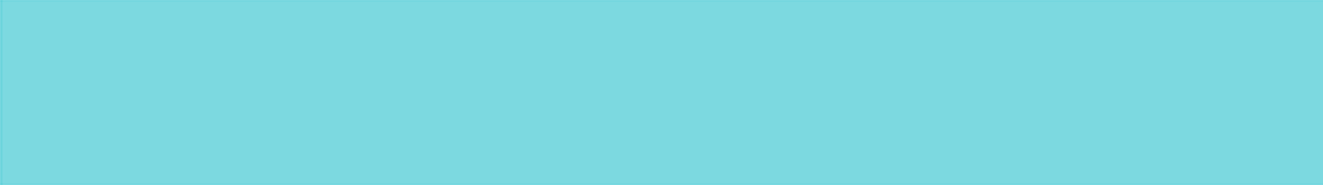 Ершичский 
район
Смоленской
области
Реализация государственной политики в сфере развития малого и среднего предпринимательства осуществляется в рамках подпрограммы «Развитие малого и среднего предпринимательства в Смоленской области» областной государственной программы «Экономическое развитие Смоленской области», включая создание благоприятного предпринимательского и инвестиционного климата.
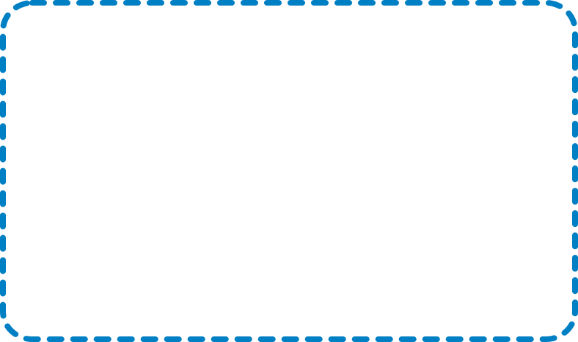 Возмещение до 30% затрат, связанных с приобретением оборудования в целях модернизации и технического перевооружения производственных мощностей
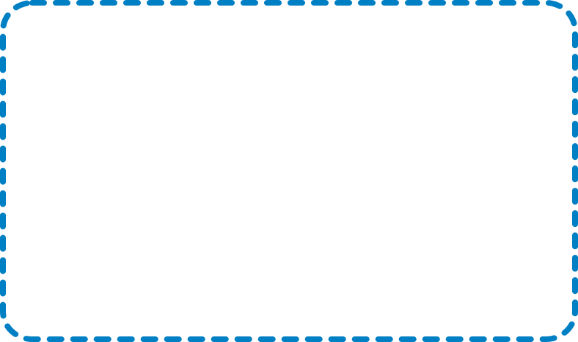 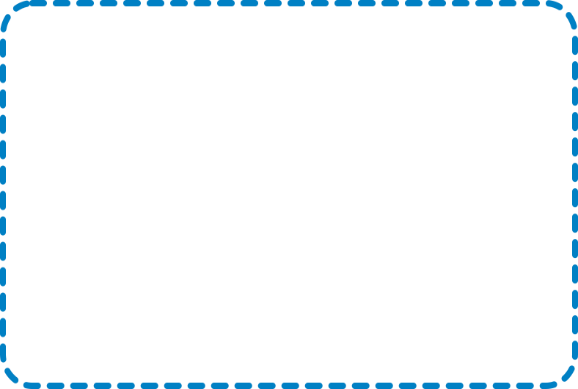 Возмещение до 50% затрат на технологическое присоединение к объектам электро-сетевого хозяйства мощностью до 1,5 МВт
Возмещение до 50% затрат на уплату первого взноса (аванса) по договорам лизинга оборудования с российскими лизинговыми организациями
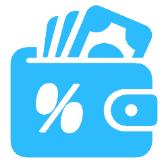 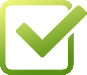 Департамент инвестиционного развития Смоленской области
214014, г. Смоленск, ул. Энгельса, д. 23
Сайт: dep.smolinvest.com
E-mail: invest-smolensk@yandex.ru
ofp@smolinvest.com
15
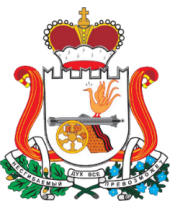 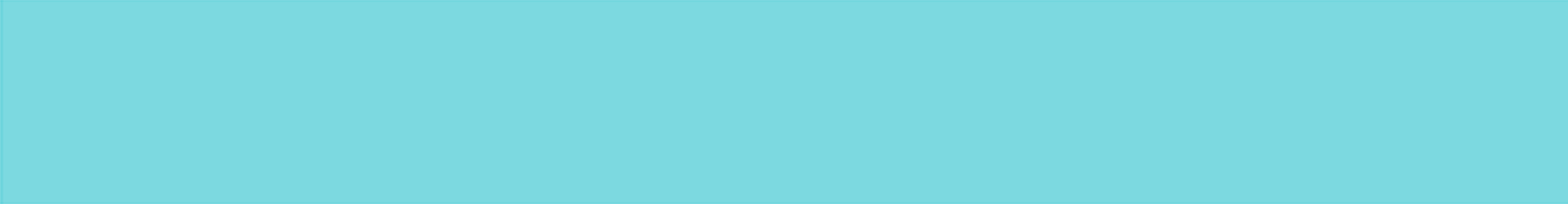 Ершичский 
район
Смоленской
области
Промышленный комплекс
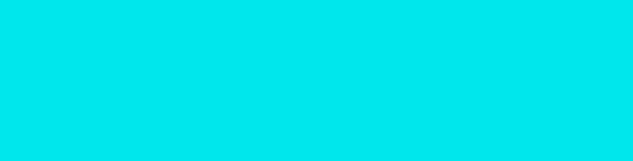 Число предприятий
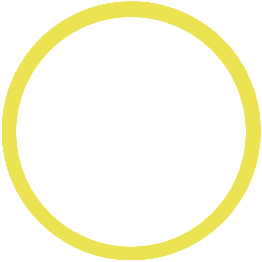 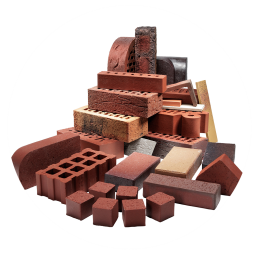 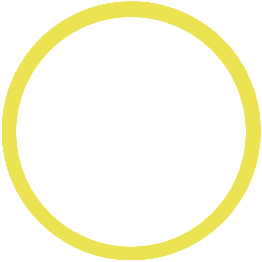 Производство стекла и изделий из стекла
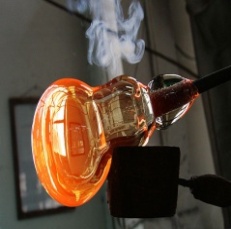 Производство строительных материалов
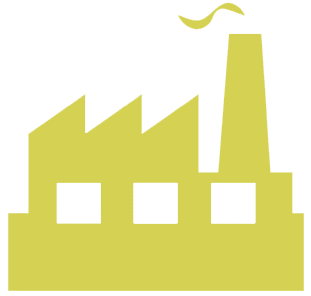 9
5,229 млн. руб.
0,4 млн руб.
ИП Аванесов А.А.
ООО «Виктория»
ООО «ВоргаСтеклокомпозит»
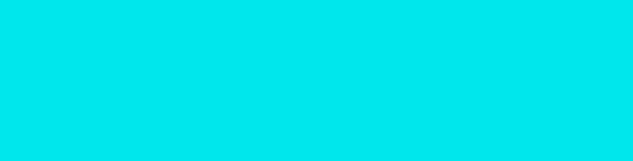 Численность 
работающих
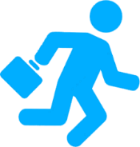 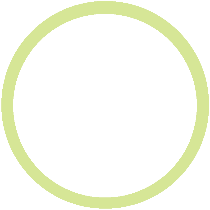 Производство прочих химических органических основных веществ
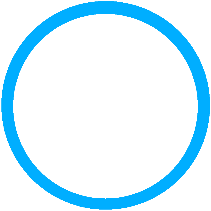 574 чел.
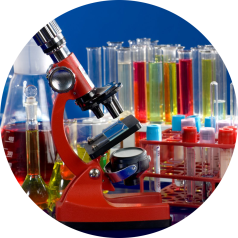 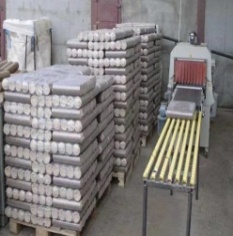 Производство пиломатериалов
Структура промышленного производства
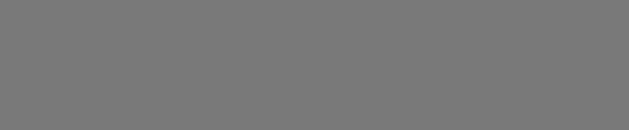 38,4 млн. руб.
23,13 млн. руб.
ИП Боровков П.И.
ООО «ЛК «Фабрика»
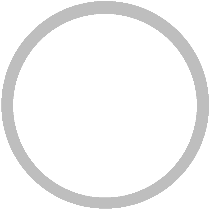 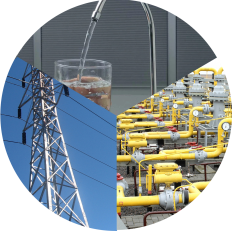 Производство и распределение электроэнергии газа и воды
6,108  млн. руб.
Филиал АО «Газпромгазораспределение»
ЕРЭ ПАО «МРСК  Центр Смолэнерго»
МУП «Коммунальщик»
16
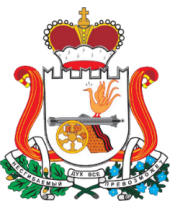 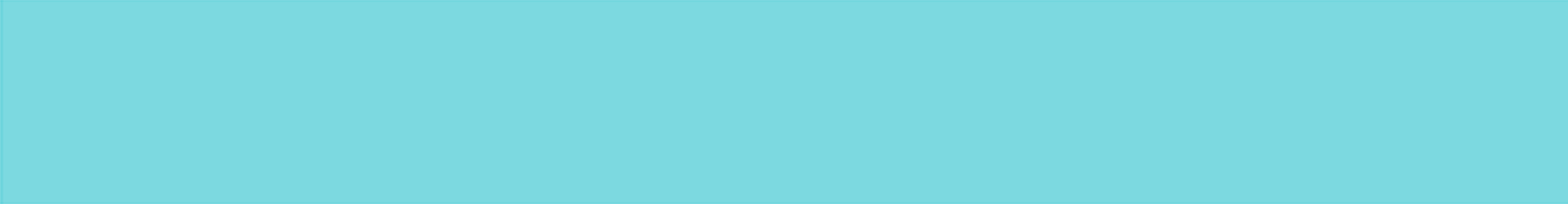 Ершичский 
район
Смоленской
области
Сельское хозяйство
Производство основных видов продукции во всех категориях хозяйств
Число предприятий
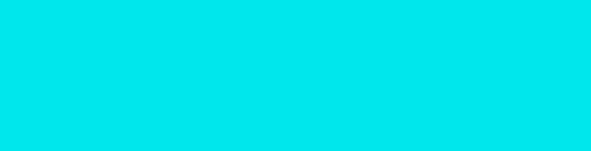 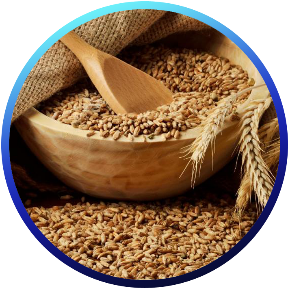 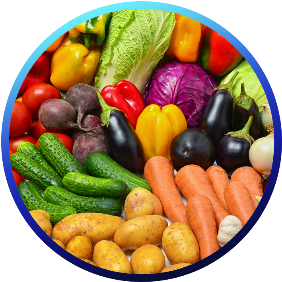 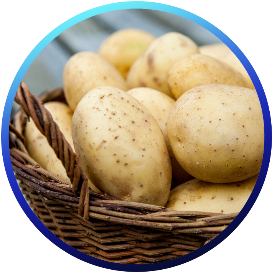 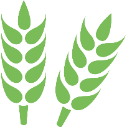 1,830
тонн
0,456
тонн
19
1,988
тонн
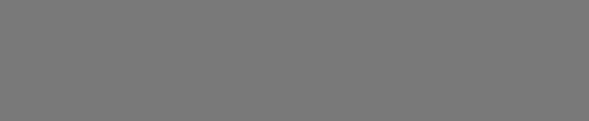 Структура сельского хозяйства
овощи
зерно
картофель
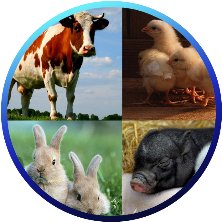 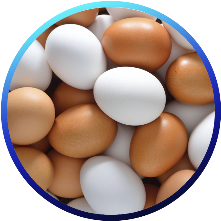 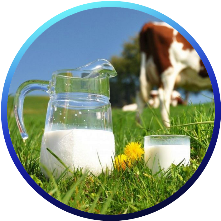 0,498 
тонн
1,934 
тонн
1,290 
тонн
мясо скота и
 птицы
молоко
яйцо
Основные задачи на период до 2021 года
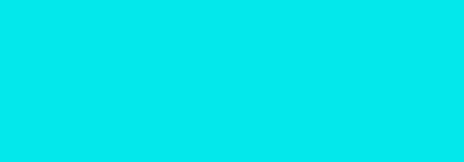 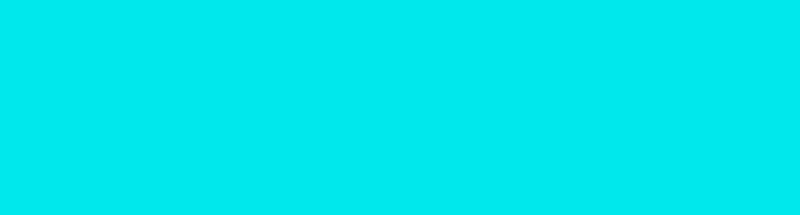 Стимулирование инновационной деятельности и инновационного развития агропромышленного комплекса
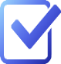 Вовлечение в оборот неиспользуемых земель сельскохозяйственного назначения
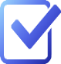 17
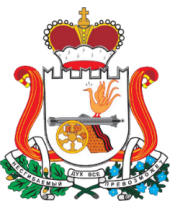 Ершичский 
район 
Смоленской
области
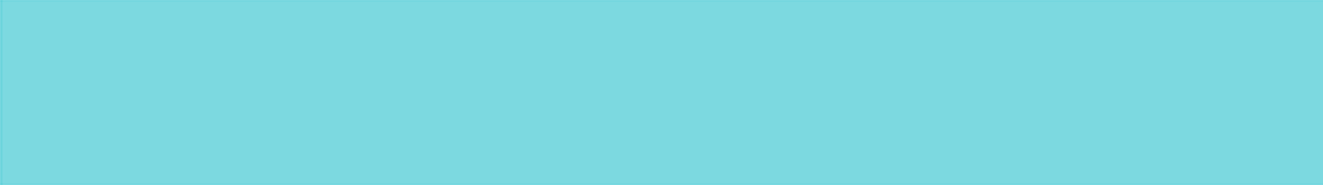 Государственная поддержка сельхозтоваропроизводителей (субсидии)
Возмещение процентных
ставок по кредитам
Растениеводство
Животноводство
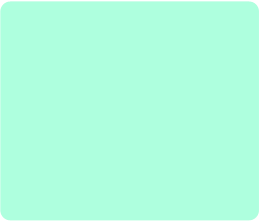 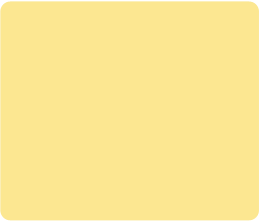 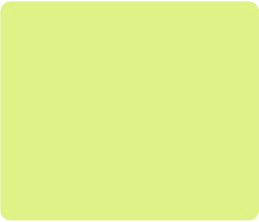 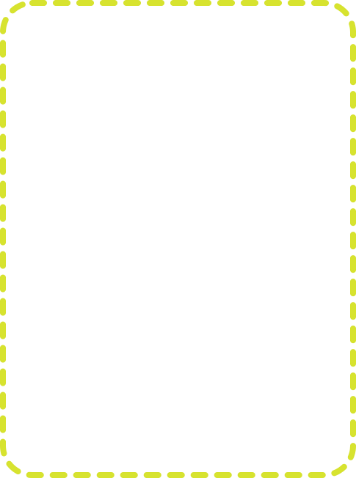 Субсидии на возмещение части затрат на приобретение элитных семян.
Субсидии на оказание несвязанной поддержки в области растениеводства.
Субсидии на возмещение части затрат на проведение культуртехнических мероприятий на выбывших сельскохозяйственных угодьях, вовлекаемых в сельскохозяйственный оборот.
Субсидии на возмещение части затрат на проведение гидромелиоративных мероприятий.
Субсидии на возмещение части затрат на закладку и уход за многолетними насаждениями.
Субсидии на оказание несвязанной поддержки в области производства рапса на семена.
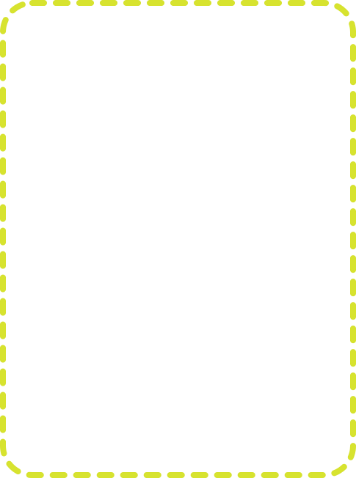 Субсидии на поддержку племенного животноводства.
Субсидии на повышение продуктивности в молочном скотоводстве.
Субсидии на возмещение части затрат на прирост поголовья молочных коров.
Субсидии на возмещение части затрат на реализацию мер по оздоровлению от вируса лейкоза крупного рогатого скота.
Субсидии на возмещение части затрат на содержание высокопродуктивного поголовья молочных коров.
Субсидии на содержание товарного поголовья молочных коров.
Субсидии на возмещение части затрат на реализованную товарную рыбу.
 Субсидии на возмещение части затрат на проведение технологического аудита.
Субсидии на возмещение части затрат на уплату процентов по кредитам, полученным крестьянскими (фермерскими) хозяйствами, гражданами, ведущими личное подсобное хозяйство, и сельскохозяйственными коопера-тивами (кроме кредитных).
Субсидии на возмещение части затрат на уплату процентов  по инвестиционным кредитам.
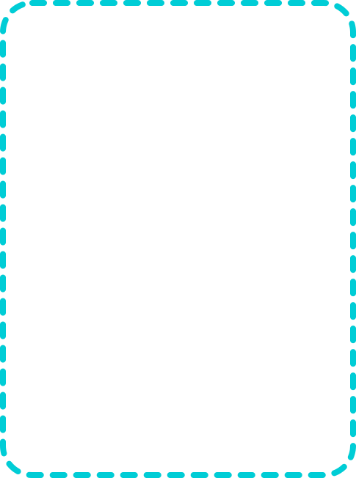 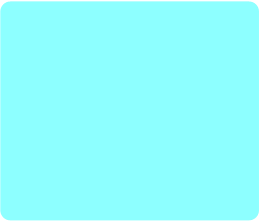 Развитие сельских территорий
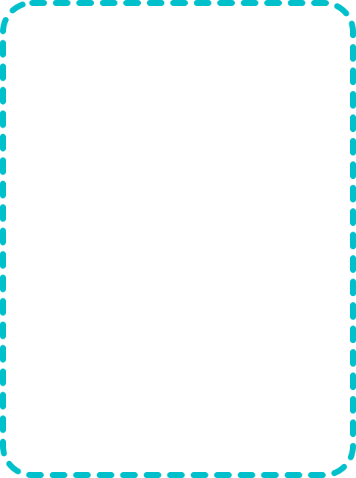 Социальные выплаты на строительство (приобретение) жилья в сельской местности гражданам, в том числе молодым семьям и молодым специалистам.
Субсидии на развитие газификации в сельской местности.
Субсидии на развитие водоснабжения в сельской местности.
Субсидии на реализацию мероприятия по  комплексному обустройству площадок под компактную жилищную застройку в сельской местности.
Грантовая поддержка местных инициатив граждан, проживающих в сельской местности.
Грантовая поддержка
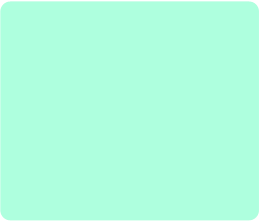 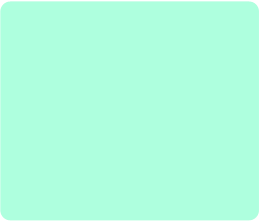 Модернизация объектов
АПК и приобретение с/х техники
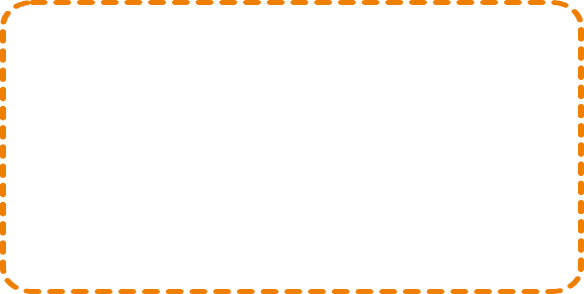 Гранты на создание и развитие крестьянского (фермерского) хозяйства начинающим фермерам.
Гранты на развитие семейных животноводческих ферм на базе крестьянских (фермерских) хозяйств, включая индивидуальных предпринимателей.
Гранты сельскохозяйственным потребительским кооперативам для развития материально-технической базы.
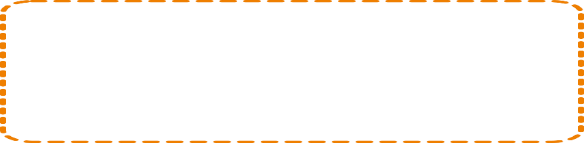 Субсидии на возмещение части затрат на приобретение сельскохозяйственной техники для производства сельскохозяйственной продукции.
Субсидии на возмещение части прямых понесенных затрат на создание и (или) модернизацию объектов агропромышленного комплекса.
Субсидии на возмещение части затрат на приобретение оборудования в целях создания и (или) модернизации  производства молочной продукции.
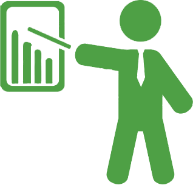 С/х страхование
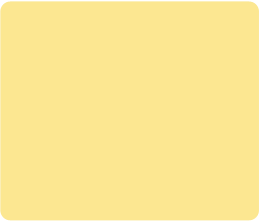 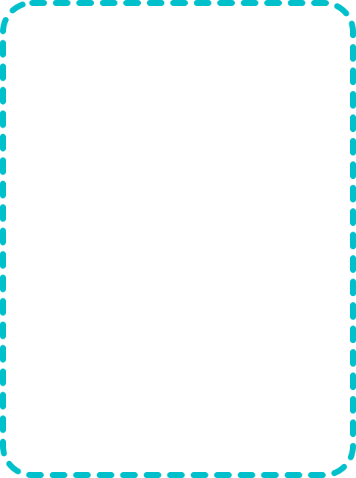 Субсидии на возмещение части затрат на уплату страховой премии, начисленной по договору сельскохозяйственного страхования в области растениеводства, и(или) животноводства, и (или) товарной аквакультуры (товарного рыбоводства).
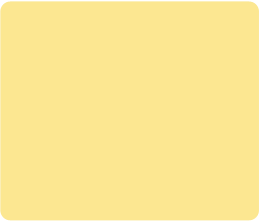 Региональный проект «Поддержка малых форм хозяйствования и развития кооперации»
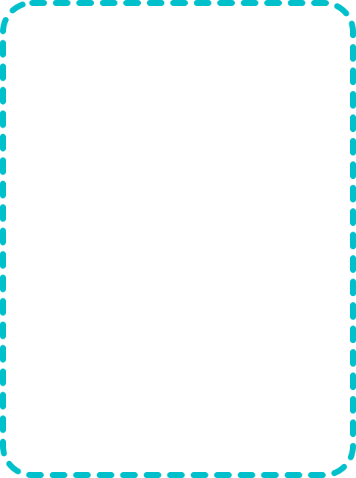 Гранты «Агростартап» крестьянским (фермерским) хозяйствам  на их создание  и развитие.
Субсидии сельскохозяйственным потребительским кооперативам на возмещение части затрат, связанных с их развитием.
18
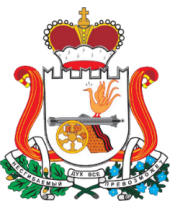 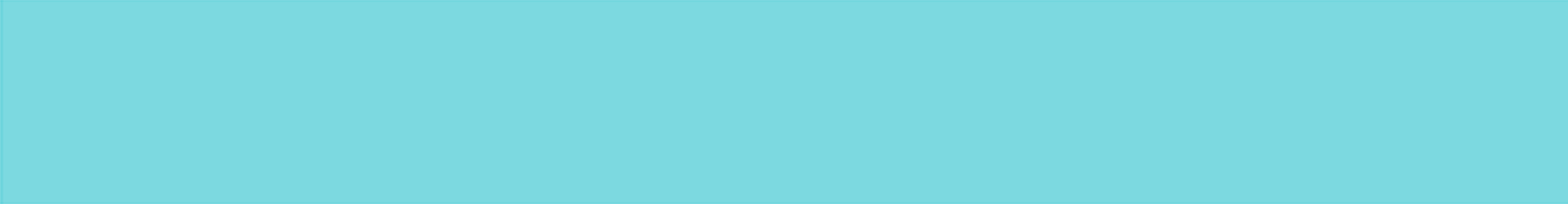 Ершичский 
район
Смоленской
области
Транспорт
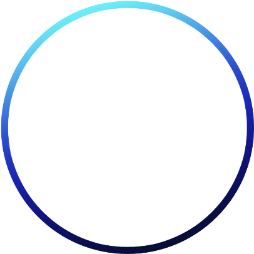 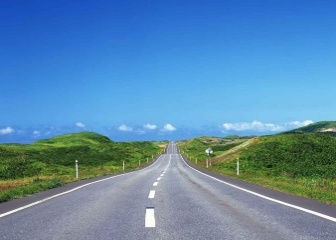 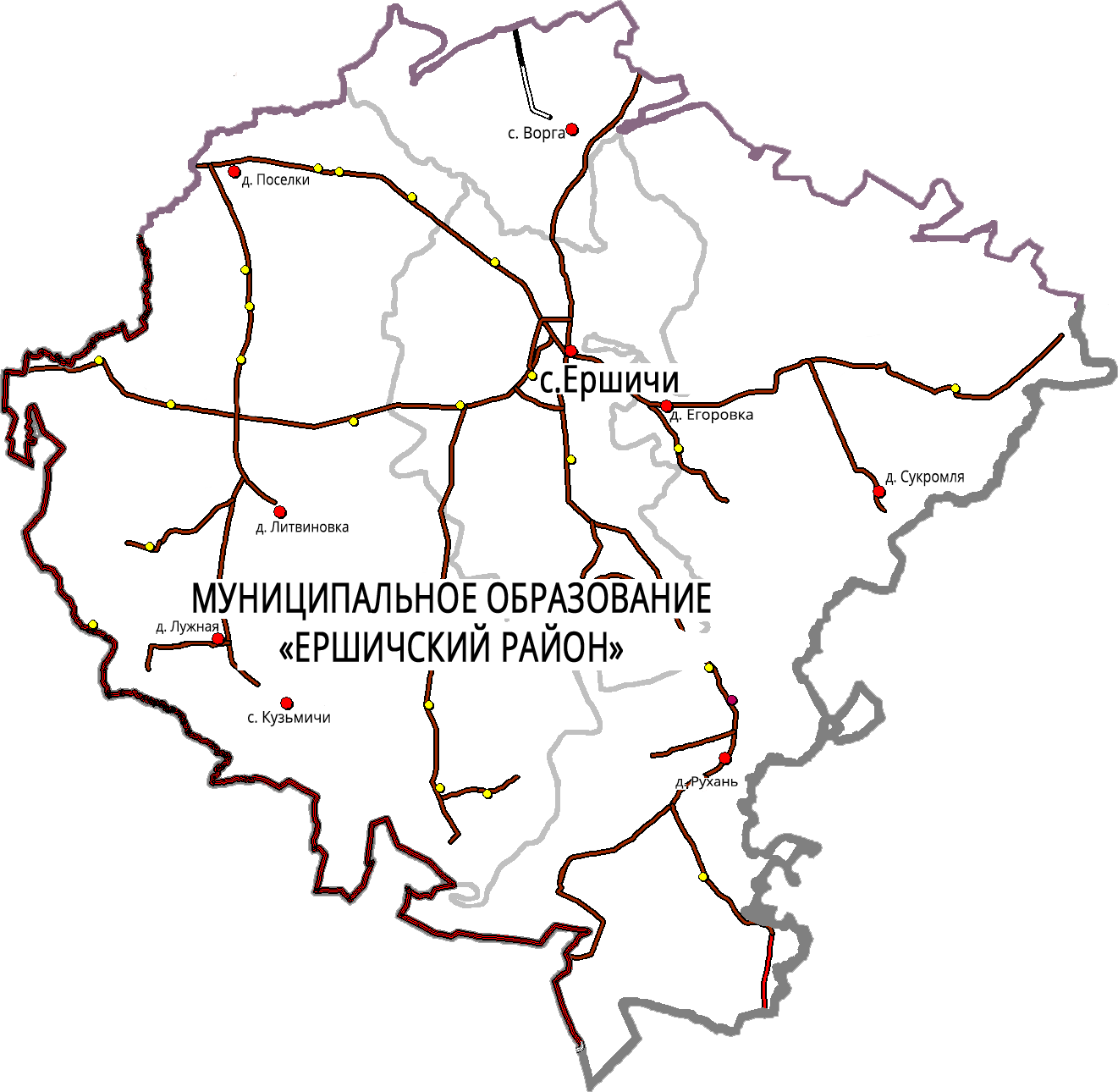 Общая протяженность дорог
216,92 км
4 автодороги регионального  значения, в том числе:
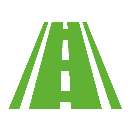 66К-18 Рославль-Ершичи
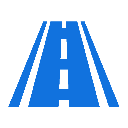 66К-19 Ершичи-Шумячи-
Хиславичи
Автодороги в муниципальной собственности:
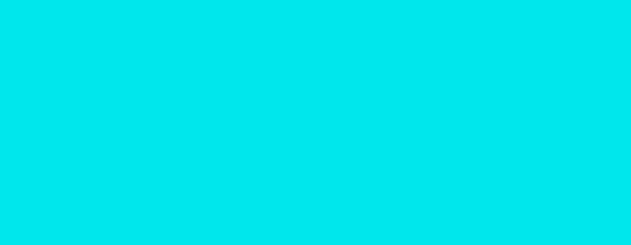 146,3 км  грунтовые
69,1 км асфальтобетонные
В рамках муниципального контракта завершена реконструкция ул. Советская и ул. Октябрьская с подъездом к ЗАО Стеклозавод Ворга в Воргинском сельском поселении
19
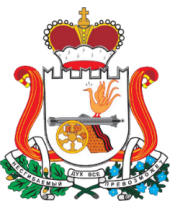 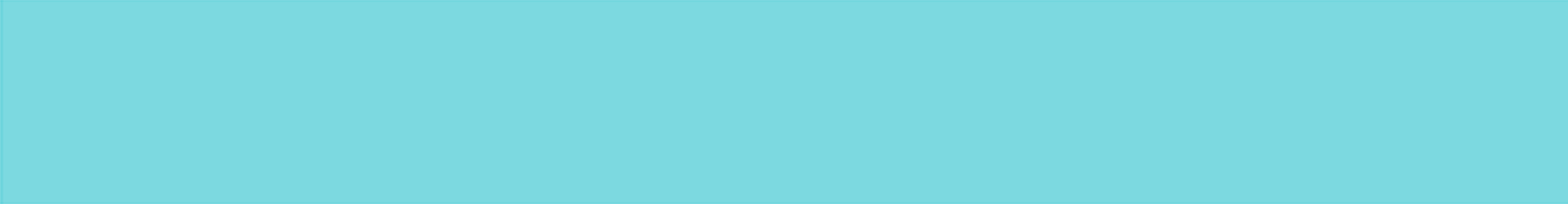 Ершичский 
район
Смоленской
области
Связь
1
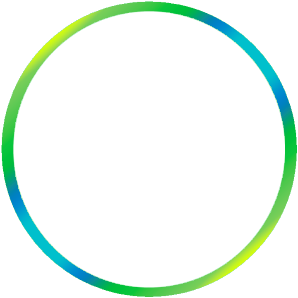 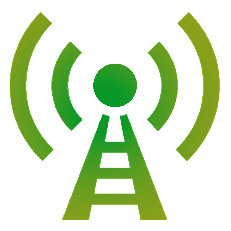 организация, оказывающая услуги связи
Смоленский филиал ОАО «ЦентрТелеком» Ершичский  узел
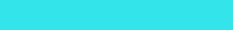 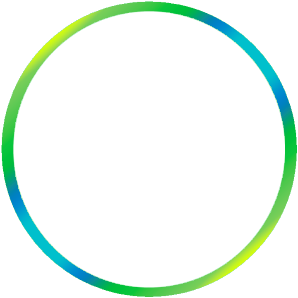 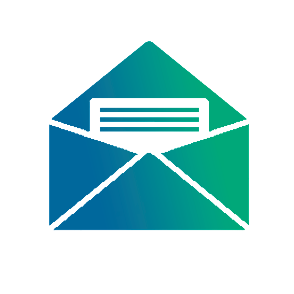 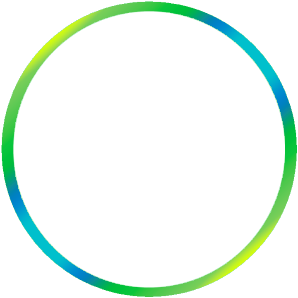 1
4
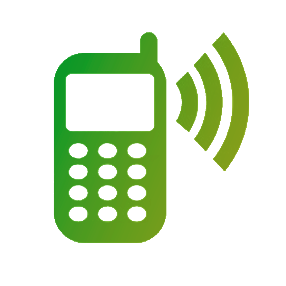 оператора сотой связи
почтовое отделение связи
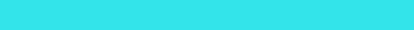 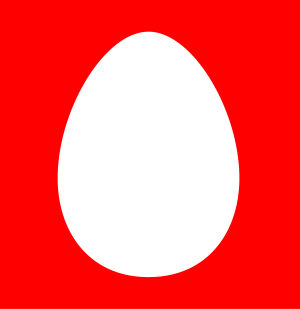 «МТС»

    «Билайн»

«Теле-2»
      
     «Мегафон»
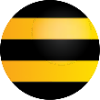 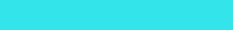 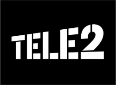 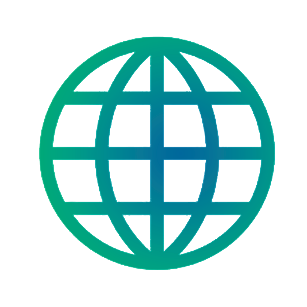 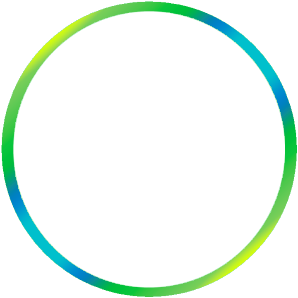 Активно работает сеть Интернет, спутниковое и кабельное 
телерадиовещание
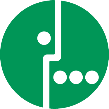 20
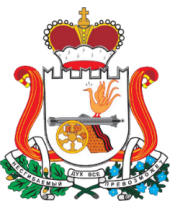 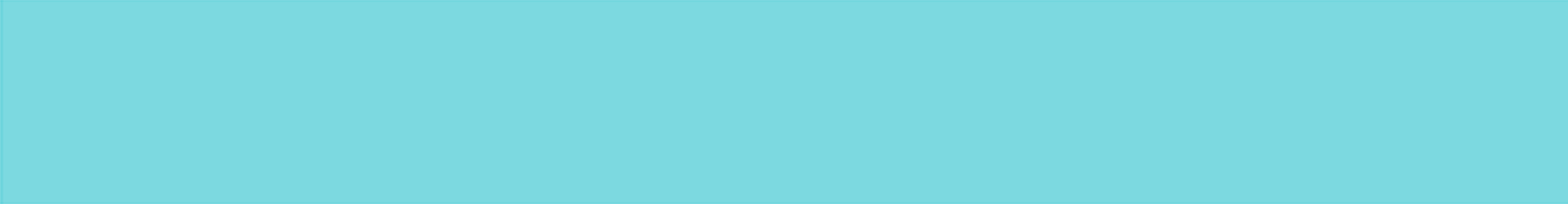 Ершичский 
район
Смоленской
области
Строительство
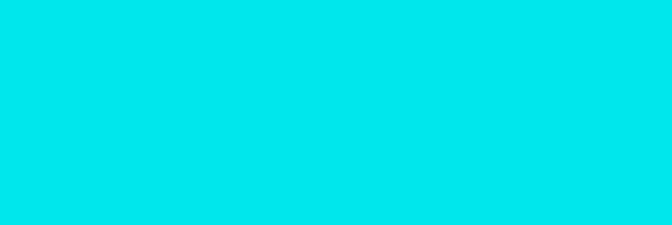 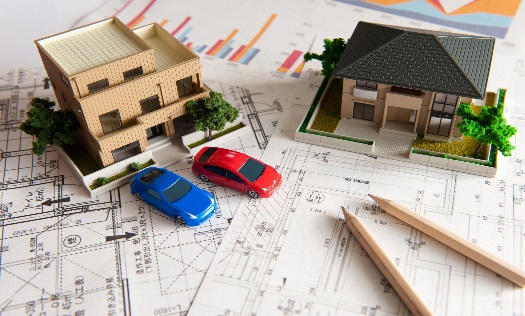 Общая площадь 
жилищного фонда
216,3 тыс. кв. м.
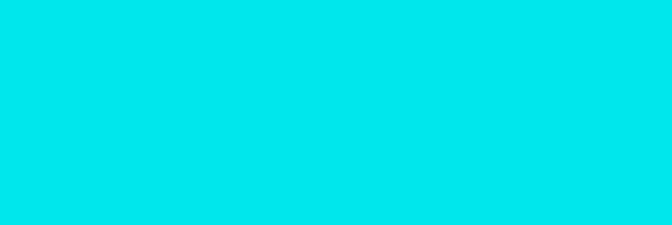 Количество введенного
в эксплуатацию жилья
902 кв. м.
Социальная сфера
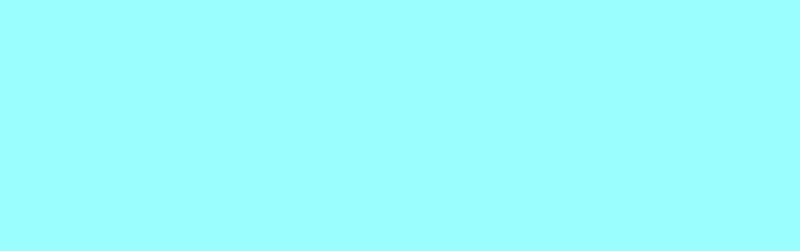 Завершено строительство объекта «Реконструкция улиц Советская и Октябрьская с подъездом к ЗАО «Стеклозавод Ворга» в Воргинском сельском поселении. 
Продолжена  газификации жилой зоны дер. Кузьмичи Ершичского района  Смоленской области
21
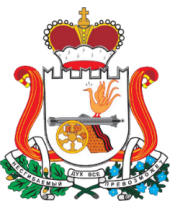 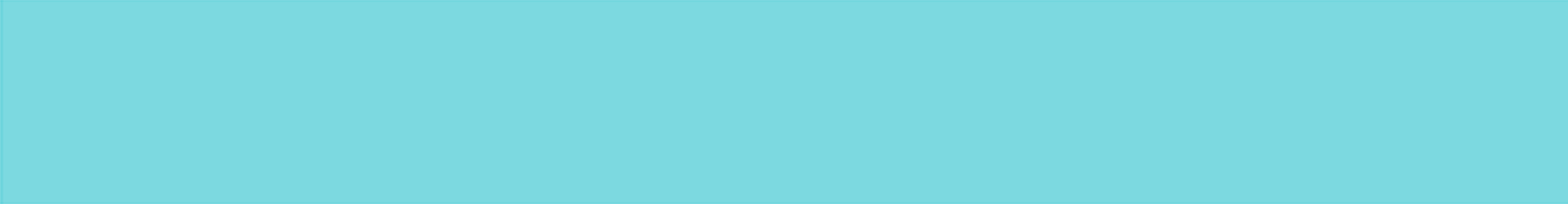 Ершичский 
район
Смоленской
области
Потребительский рынок товаров и услуг
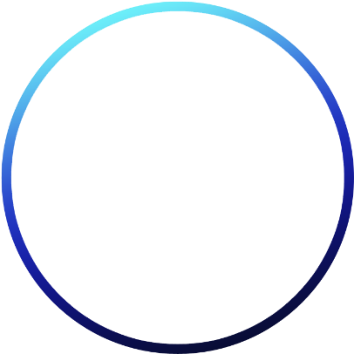 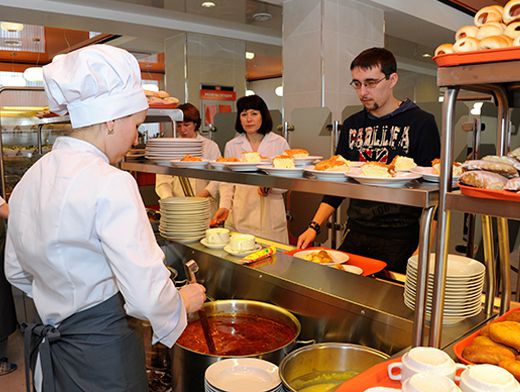 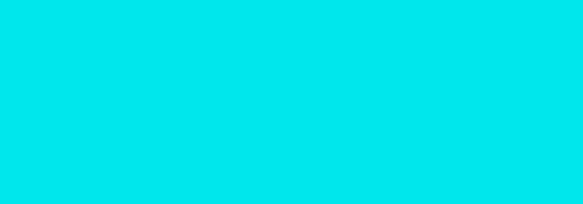 Количество объектов 
розничной торговли
17
Общественное питание
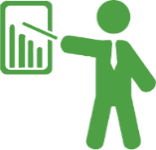 79
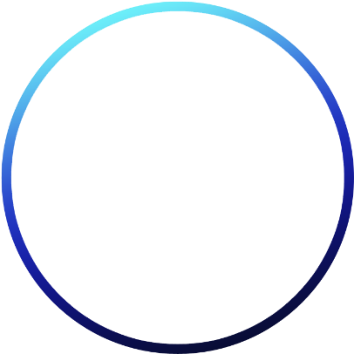 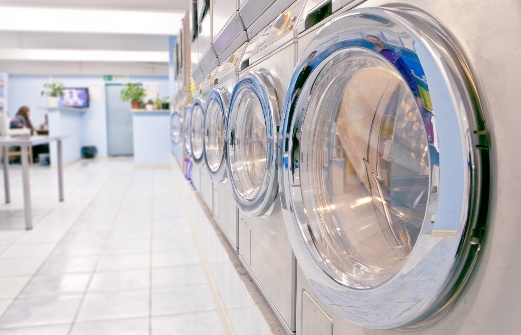 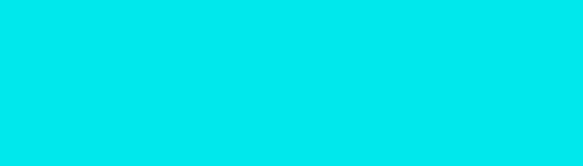 Оборот розничной торговли
11
Бытовое обслуживание
463,0
млн. руб.
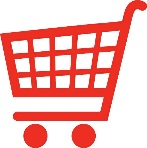 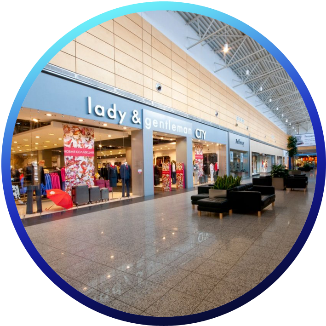 Обеспеченность населения торговыми площадями
на 1 тыс. чел.
518
кв.м.
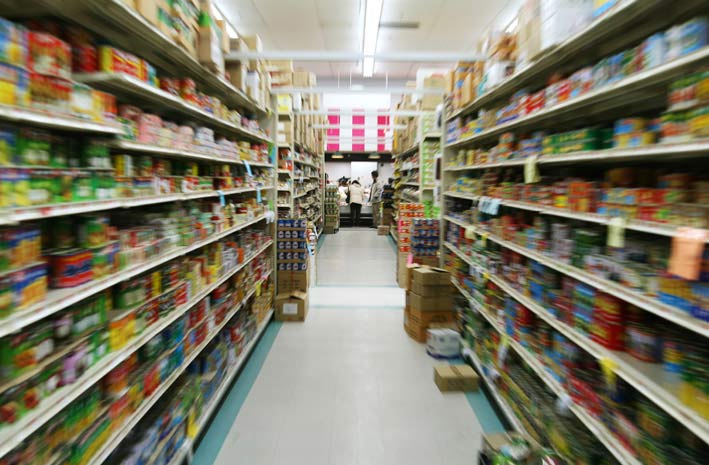 22
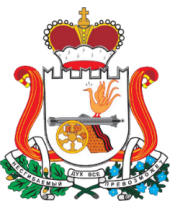 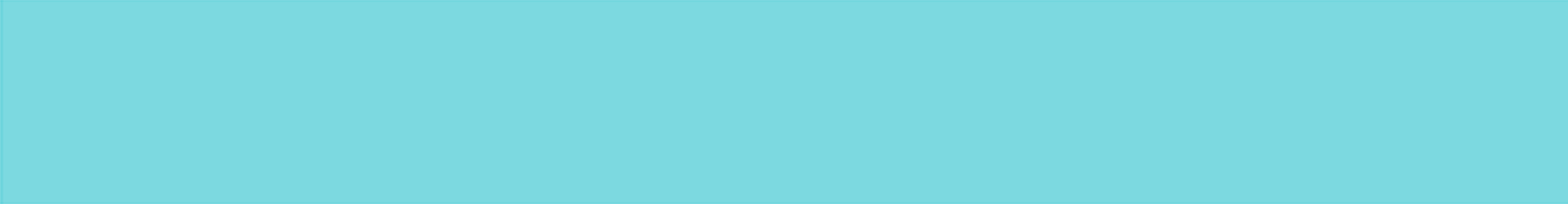 Ершичский 
район
Смоленской
области
Финансовая деятельность
Структура доходов, млн. руб.
Финансовые организации, осуществляющие деятельность
Структура расходов, млн. руб.
23
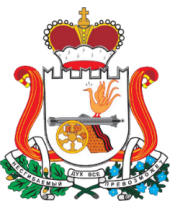 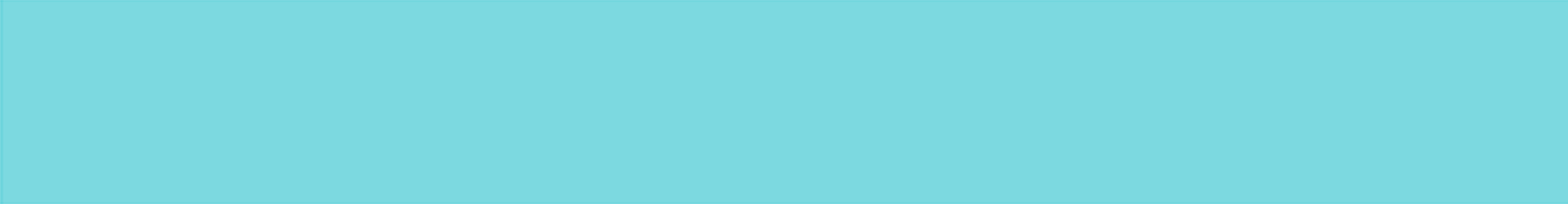 Ершичский 
район
Смоленской
области
Образование
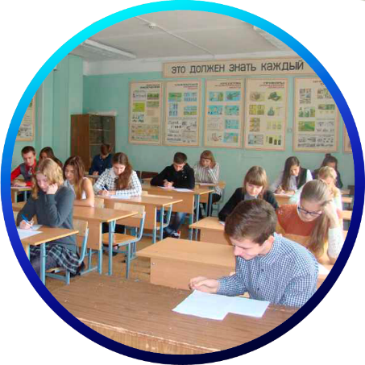 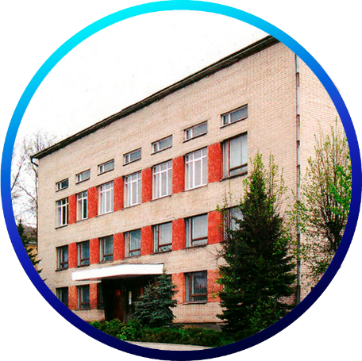 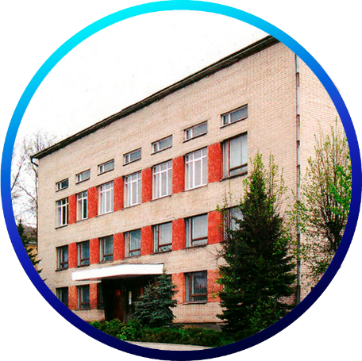 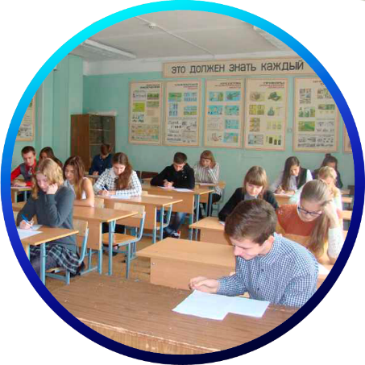 11
1
2
11
Муниципальные 
образовательных 
учреждений
Учреждения общего образования
Учреждения дополнительного образования
Учреждения дошкольного образования
Общее 
образование
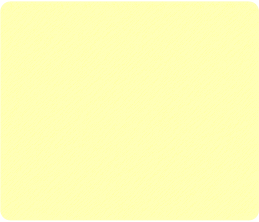 4 средних школы
7 основных школ
Численность школьников
515 чел.
Дополнительное 
образование
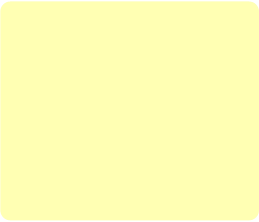 МОУ ДОД Ершичский детский дом творчества
Обучаются 238 чел.
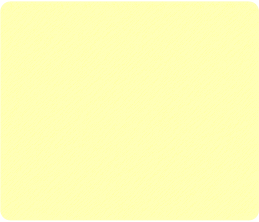 Дошкольное
образование
Детский сад «Солнышко» с. Ершичи
Дошкольная группа «Светлячок» с. Ворга
24
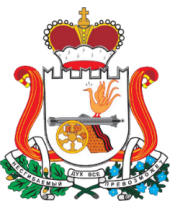 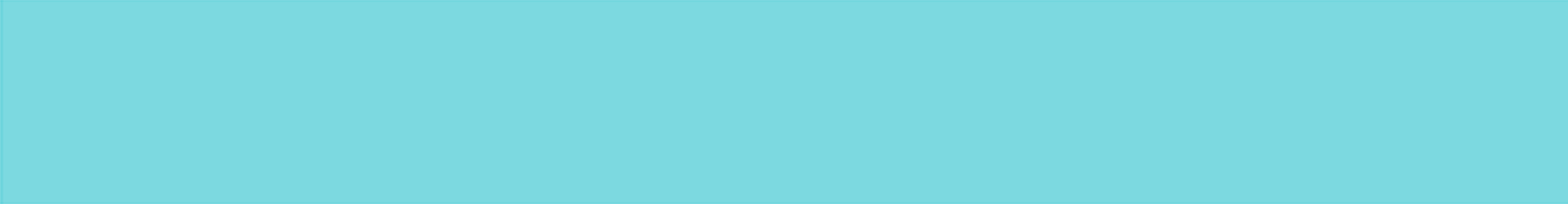 Ершичский 
район
Смоленской
области
Здравоохранение
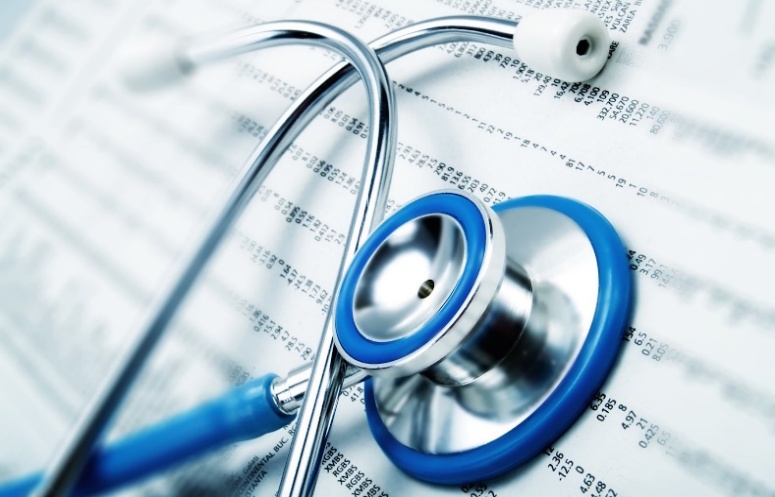 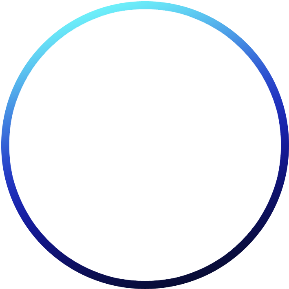 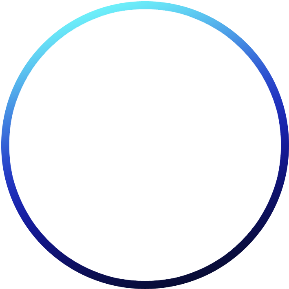 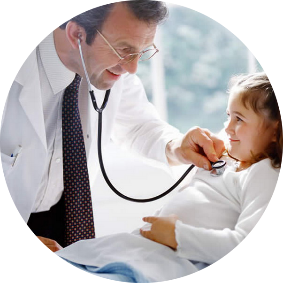 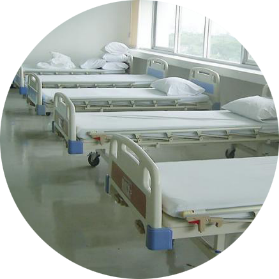 11
чел.
40
Численность
врачей в
районе
Количество
коек
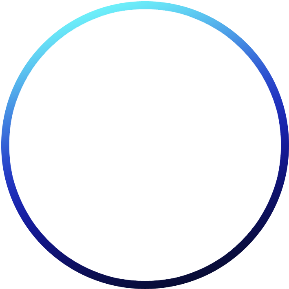 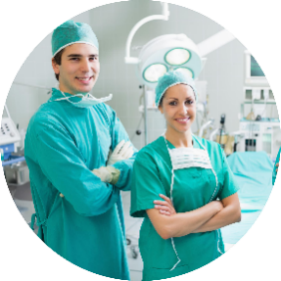 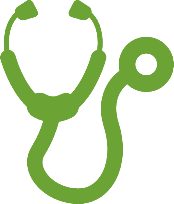 11
чел.
Обеспеченность
медицинскими
работниками
(на 10 тыс. чел.)
25
[Speaker Notes: 10]
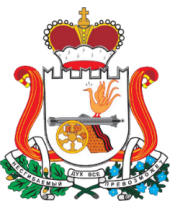 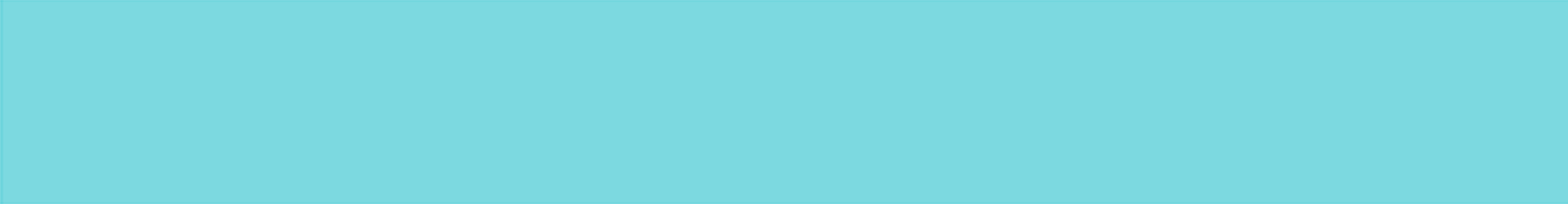 Ершичский 
район
Смоленской
области
Спорт
Численность населения, занимающаяся физкультурой и спортом
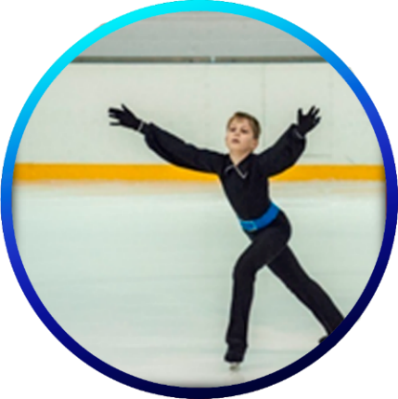 2 170 человек
44 спортивных объекта
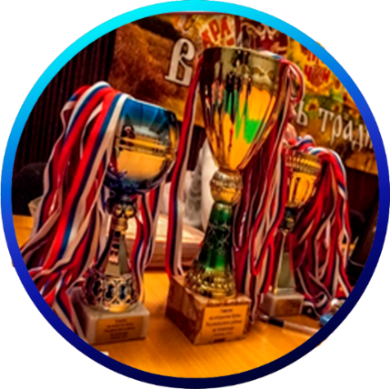 Крупный:
Ершичский спортивный комплекс
1 спортивная школа
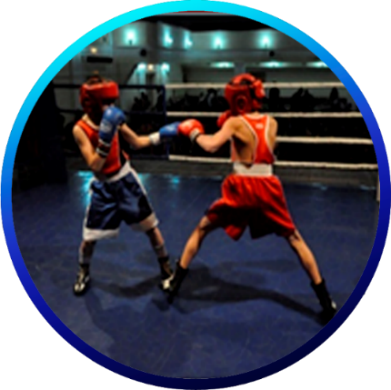 ЗСДЮШОР «Юность России»
В 2018 г. проведено
более 140 спортивно-массовых мероприятий
26
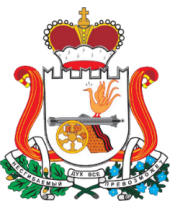 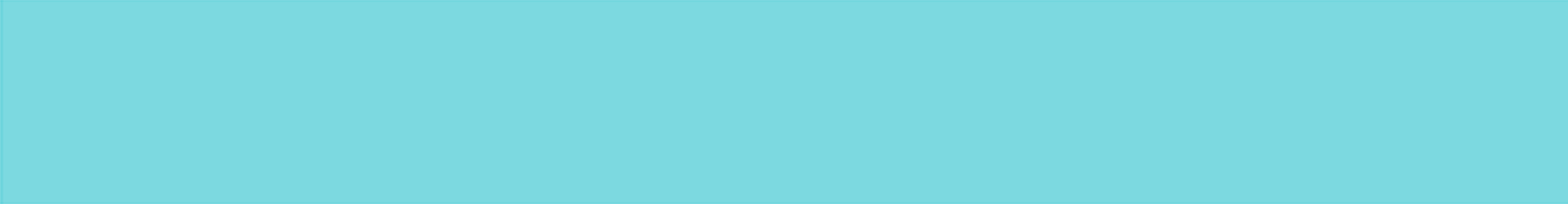 Ершичский 
район
Смоленской
области
Культура
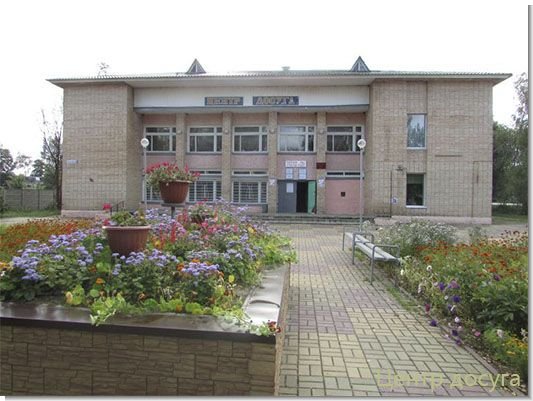 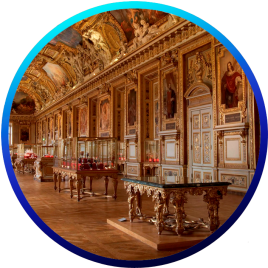 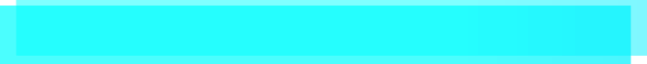 Центральная библиотека
1
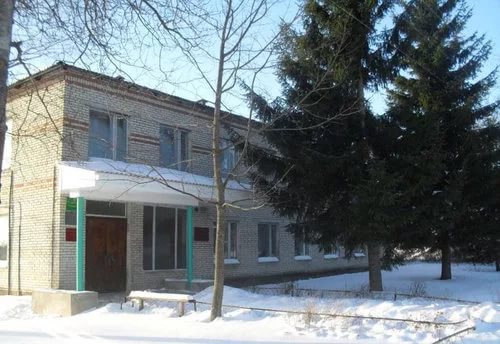 Музеи
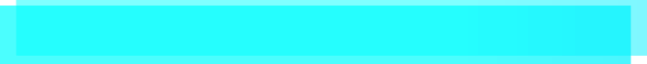 Центр Досуга
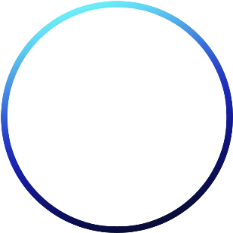 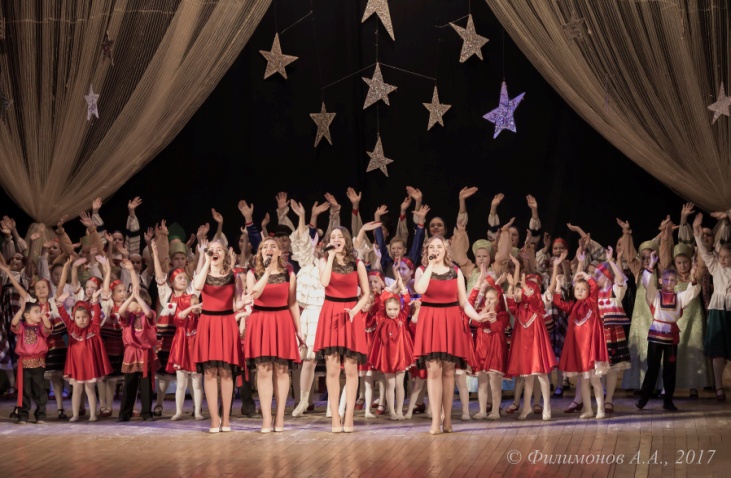 14
В 2018 г. проведено
2 315 мероприятий в сфере культуры
Клубные 
учреждения
В 70 клубных формированиях занимаются  490 человек
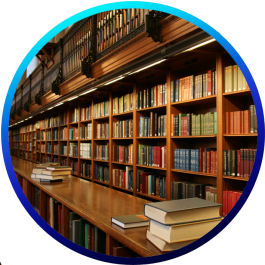 14
В библиотеках зарегистрировано 4 516 читателей, книговыдача 
126 526 экземпляров
Библиотеки
27
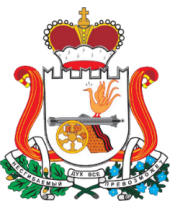 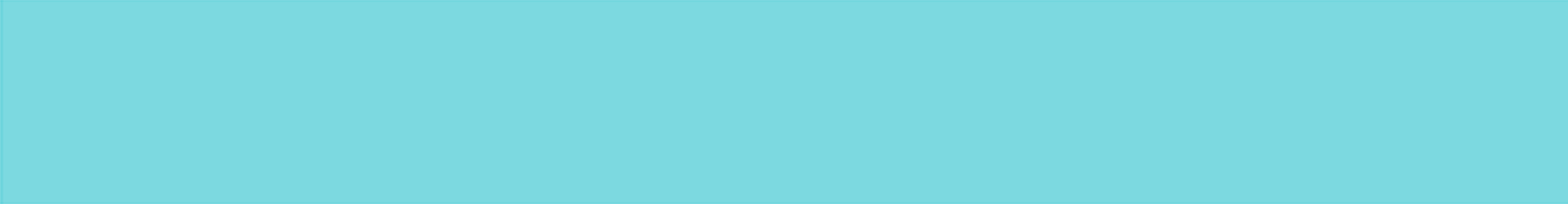 Ершичский 
район
Смоленской
области
Туризм
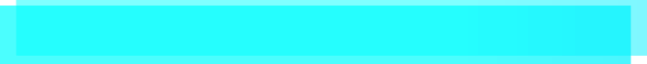 Иван Купала
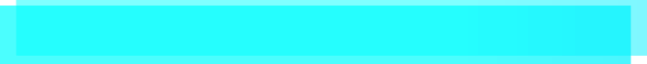 Храм рождества Пресвятой Богородицы с. Корсики
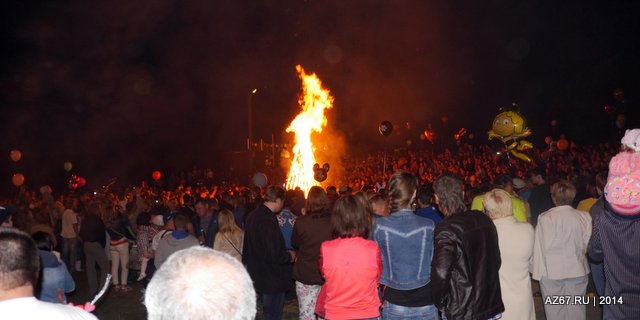 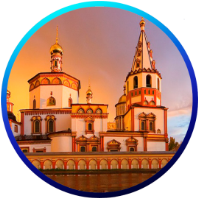 2
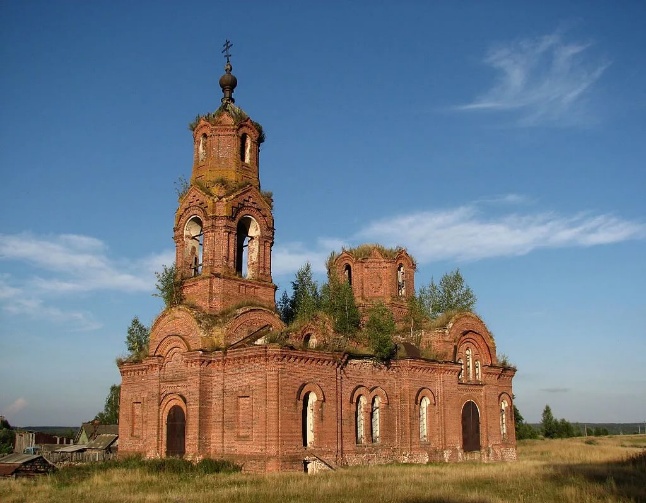 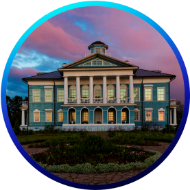 1
фото
Церкви 
и храмы
фото
Усадьбы
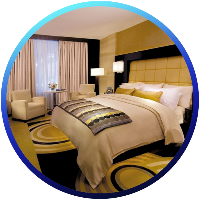 2
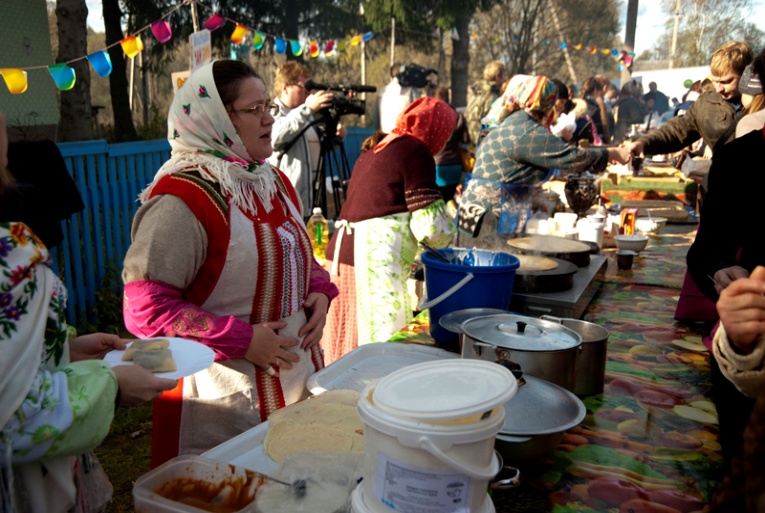 фото
Средства размещения
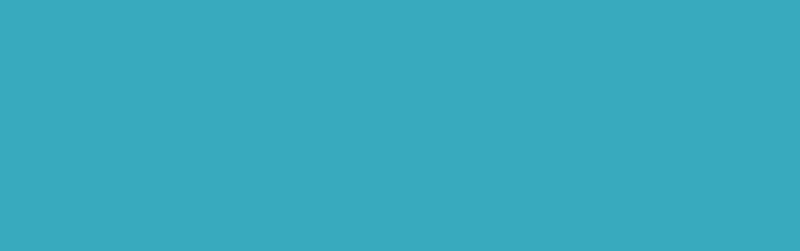 Событийный туризм
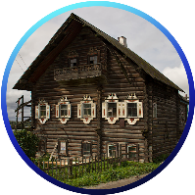 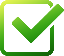 6 июля – «Иван Купала»
4
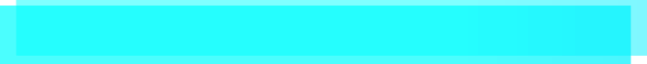 Сергиевская Ярмарка
Первое воскресенье октября –Международная Сергиевская  ярмарка в с. Кузьмичи
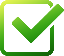 Объектов культурного наследия
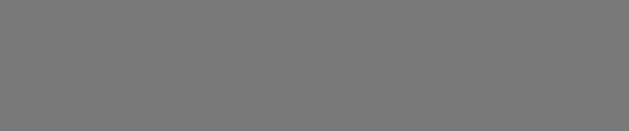 Приоритетные направления:
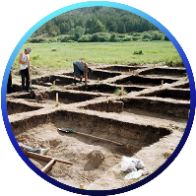 5
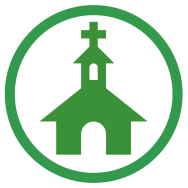 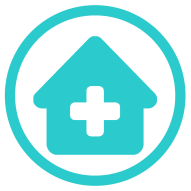 Религиозный
Оздоровительный
Объектов археологического наследия
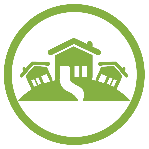 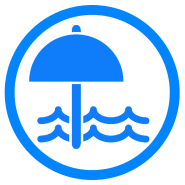 Сельский и
экологический
Рекреационный
28
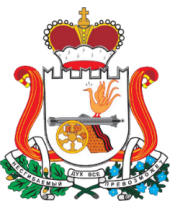 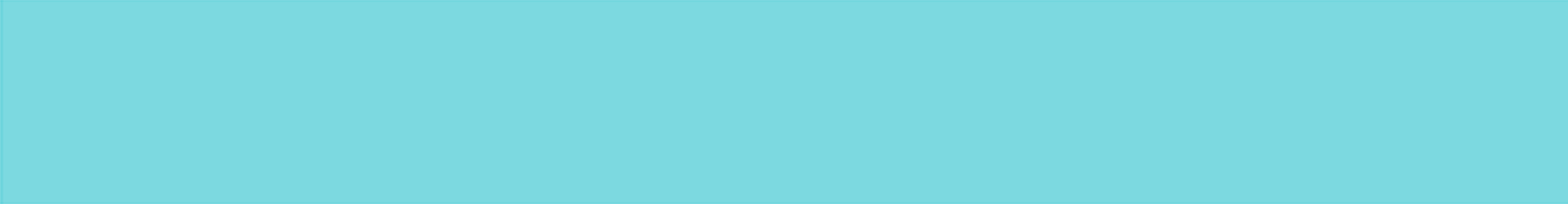 Ершичский 
район
Смоленской
области
SWOT-анализ
29
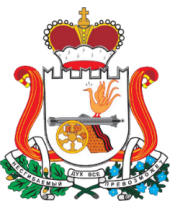 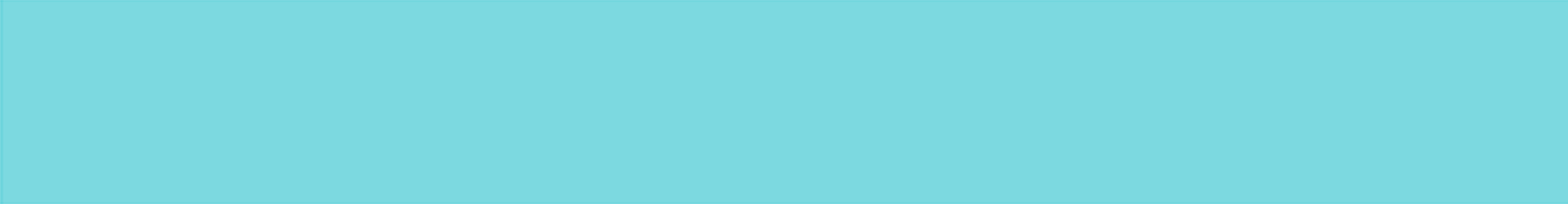 Ершичский 
район
Смоленской
области
Контакты
ГЛАВА МУНИЦИПАЛЬНОГО ОБРАЗОВАНИЯ – 
ЕРШИЧСКИЙ РАЙОН СМОЛЕНСКОЙ ОБЛАСТИ:
Департамент инвестиционного развития Смоленской области:
Серенков
Константин Николаевич
Телефон: (48155) 2-11-44
E-mail: erhichi@admin.sml 
Сайт: ershichadm.admin-smolensk.ru
Телефон: (4812) 20-55-20
Факс: (4812) 20-55-39
E-mail: dep@smolinvest.com
Сайт: dep.smolinvest.com
ПРЕДСЕДАТЕЛЬ КОМИТЕТА ЭКОНОМИКИ И ИНВЕСТИЦИЙ АДМИНИСТРАЦИИ МУНИЦИПАЛЬНОГО ОБРАЗОВАНИЯ – 
ЕРШИЧСКИЙ РАЙОН СМОЛЕНСКОЙ ОБЛАСТИ:
ООО «Корпорация инвестиционного развития»:
Телефон: (4812) 77-00-22
E-mail: smolregion67@yandex.ru
Сайт: corp.smolinvest.com
Пахоменков
Михаил Михайлович
Телефон: (48155) 2-12-44
Факс: (48155) 2-11-44
E-mail: ershadm@yandex.ru
30